1
DAISy Cam
(Docking Arm Integration System for Scoutcam Camera)
Critical Design Review
December 5, 2022
ASEN 4018 - Team 19
Company Sponsor
Astroscale
Faculty Advisor
Dr. Melvin Rafi
Presenters
Mohammed Alnasser, Sam Barrette, Kiley Beckwith,  
Abby Durell, Peyton Early, and Mason Lemler
[Speaker Notes: Presenter:]
2
The Team
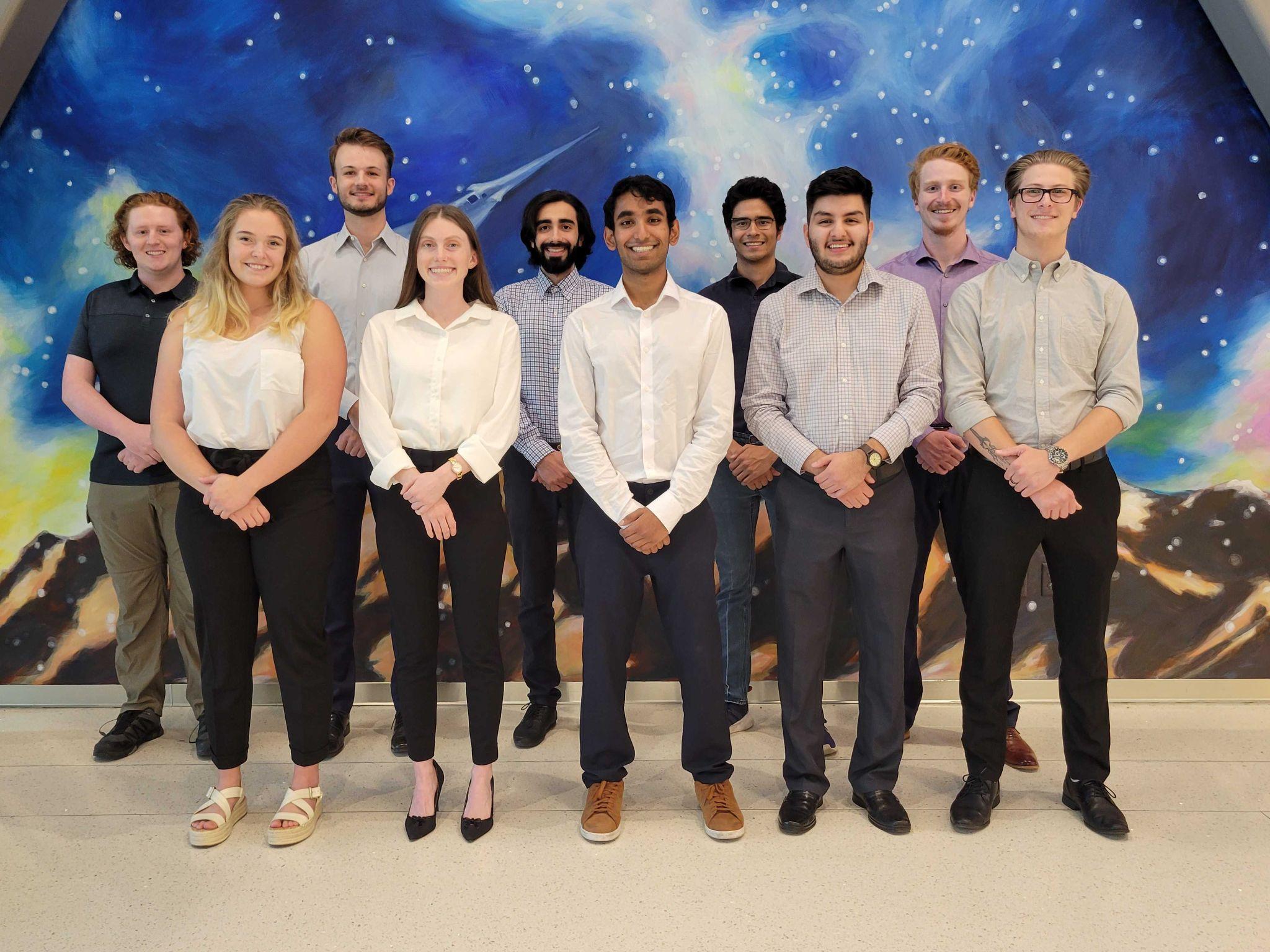 Front Row (left-to-right)
Abby Durell
(Mechanical Lead)

Kiley Beckwith
(Project Manager)

Ketan Kamat
(Electrical Lead)

Jacob Moncada
(Electrical Sub/CFO)

Peyton Early
(Software Lead)
Back Row (left-to-right)
Lucas House
(Manufacturing Lead)

Mason Lemler
(Electrical Lead)

Mohammed Alnasser
(Testing Lead)

Nate Sanchez
(Mechanical Sub) 

Samuel Barrette
(Systems Engineer)
[Speaker Notes: Presenter: Each introduce themselves
Rafi’s feedback: Add who is doing what]
3
Presentation Outline
Project Overview

Design Solution

Critical Project Elements

Risks

Design Requirement Satisfaction

Verification and Validation

Project Planning
[Speaker Notes: Presenter:]
4
Project Overview
[Speaker Notes: Presenter:]
5
Project Definition
DAISy Cam will integrate a Scoutcam micro-camera into a model of one of LEXI vehicle’s four docking arms, and develop a video card solution to support multiple cameras to assist LEXI in its final stages of docking with a client satellite.
1. Overview
2. Design Solution
3. CPEs
4. DR Satisfaction
5. Risks
6. V&V
7. Project Planning
[Speaker Notes: Presenter: Kiley
MENTION ASTROSCALE]
6
Mission Objectives
1. Overview
2. Design Solution
3. CPEs
4. DR Satisfaction
5. Risks
6. V&V
7. Project Planning
[Speaker Notes: Presenter: Kiley]
7
High Level ConOps
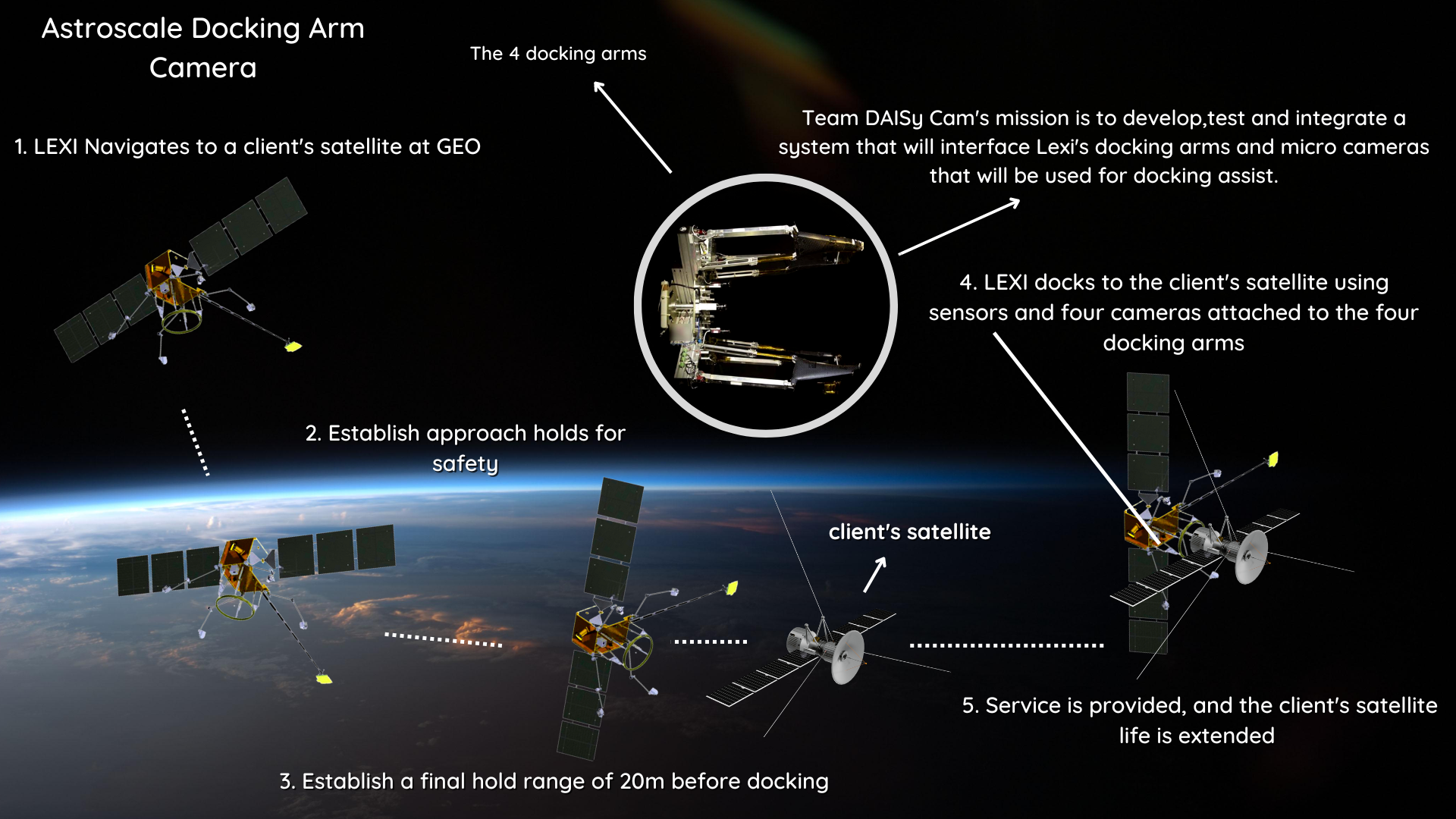 1. Overview
2. Design Solution
3. CPEs
4. DR Satisfaction
5. Risks
6. V&V
7. Project Planning
[Speaker Notes: Presenter: Kiley 
(Say what LEXI stands for)]
8
Low Level ConOps
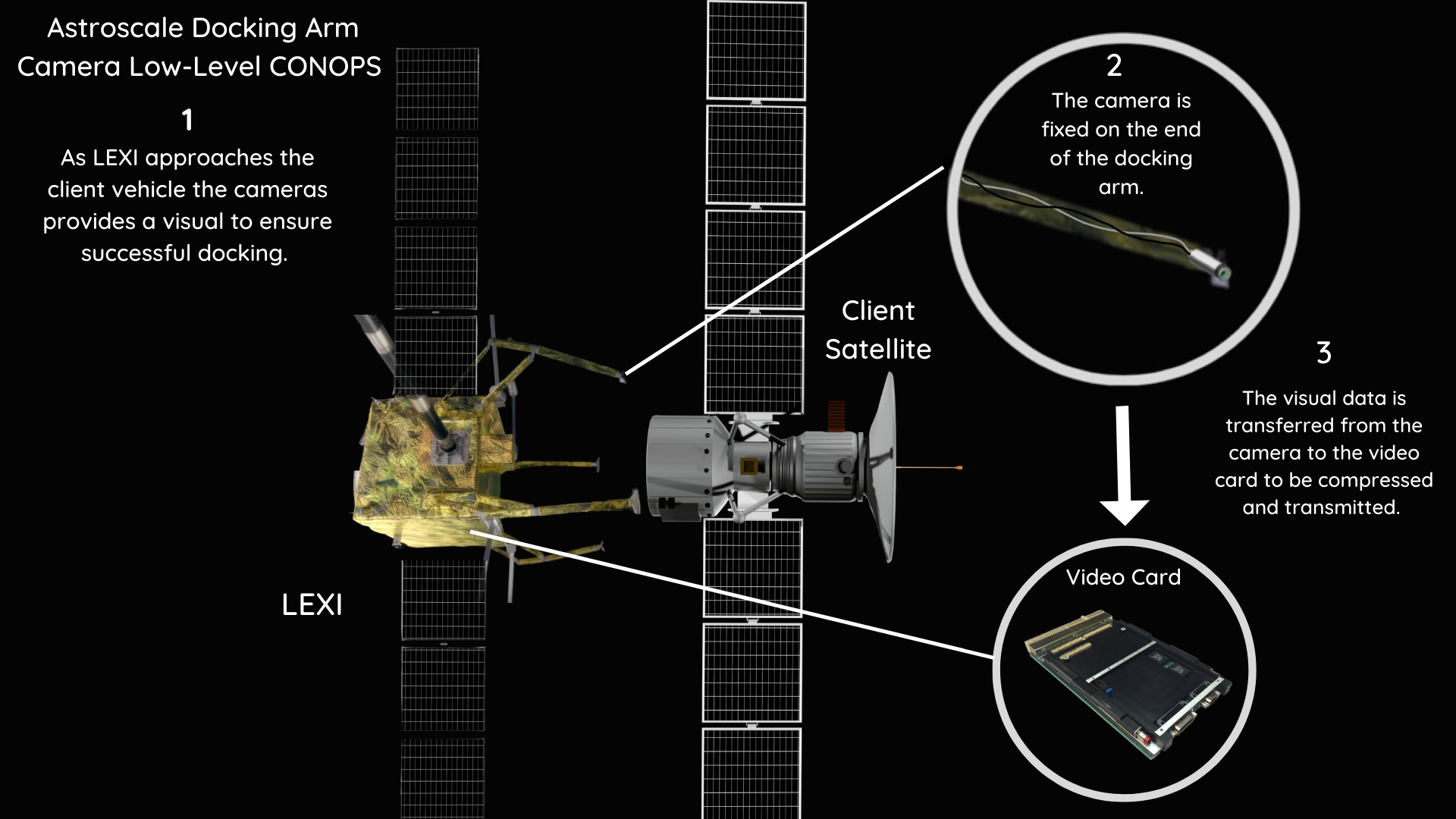 1. Overview
2. Design Solution
3. CPEs
4. DR Satisfaction
5. Risks
6. V&V
7. Project Planning
[Speaker Notes: Presenter: Kiley]
9
Functional Requirements
1. Overview
2. Design Solution
3. CPEs
4. DR Satisfaction
5. Risks
6. V&V
7. Project Planning
[Speaker Notes: Presenter: Kiley]
10
Design Solution
[Speaker Notes: Presenter:  
This section outlines what our design is, and how it works. Not why we chose what we did.]
11
Project Components
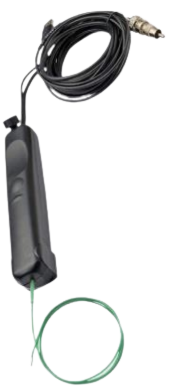 ScoutCam Camera
ScoutCam VPU
Docking Arm Model
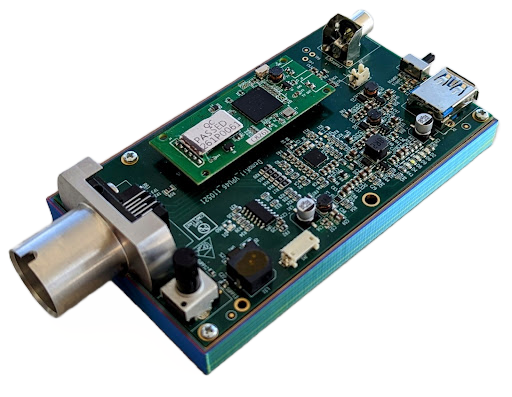 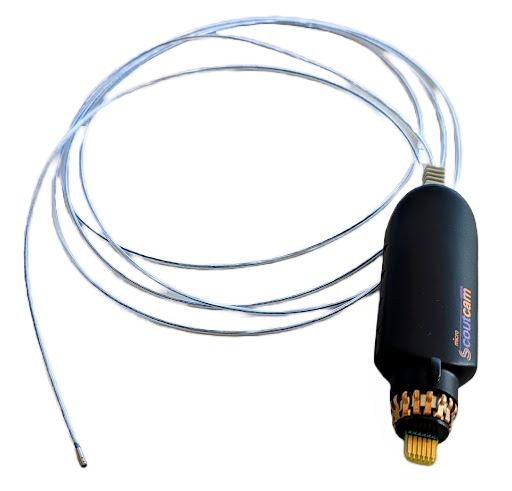 Camera Head
Location
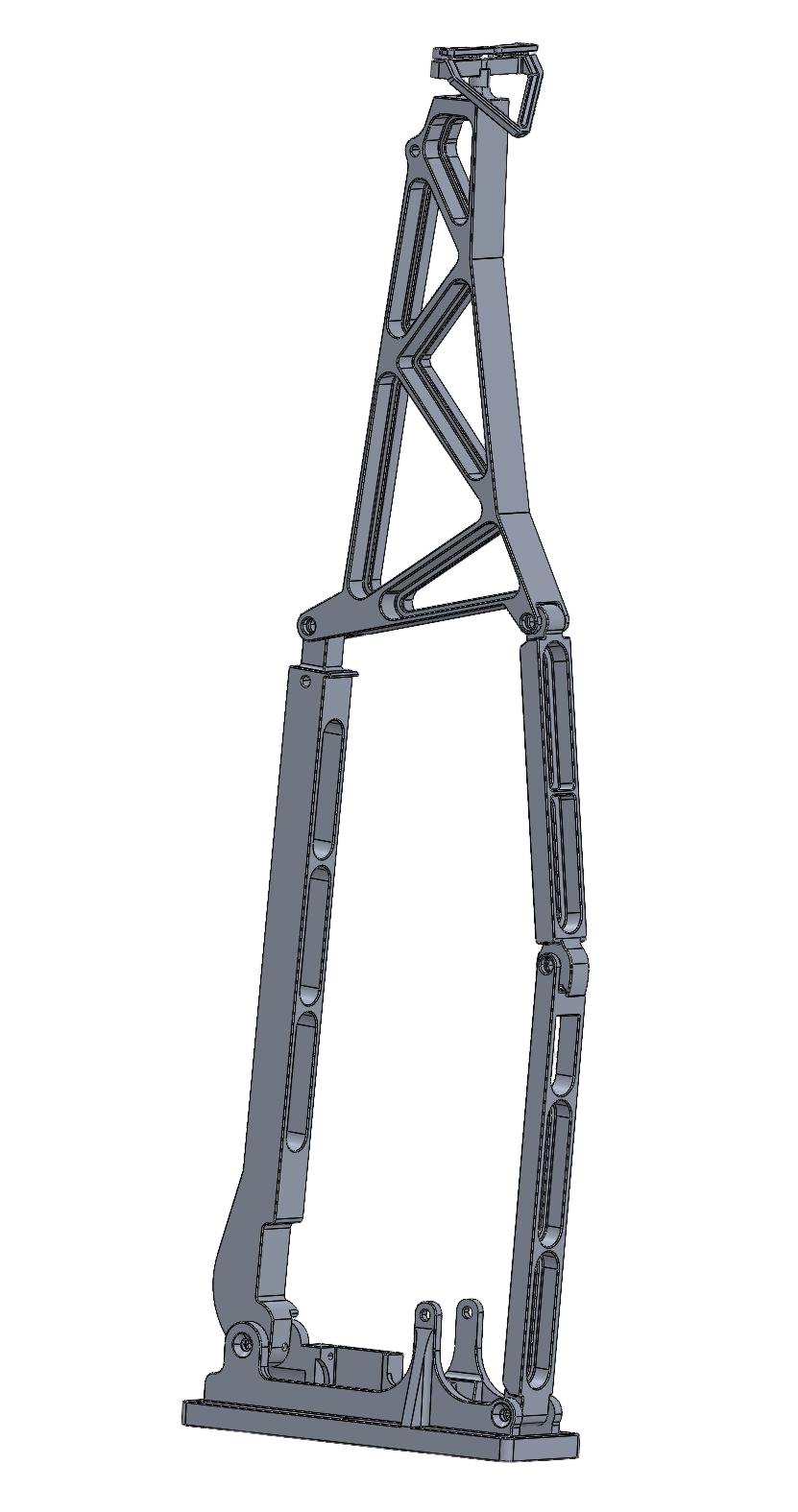 Arm Hook
Truss
Nema 34 Stepper Motor 14mm
Leg 2b
Raspberry Pi 2
1.15 m
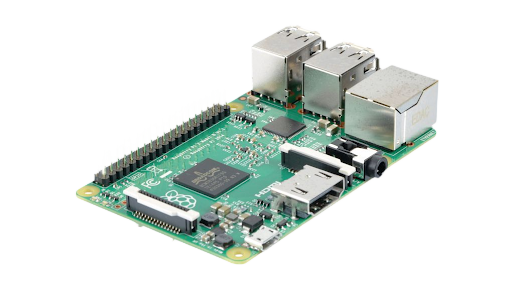 Leg 1
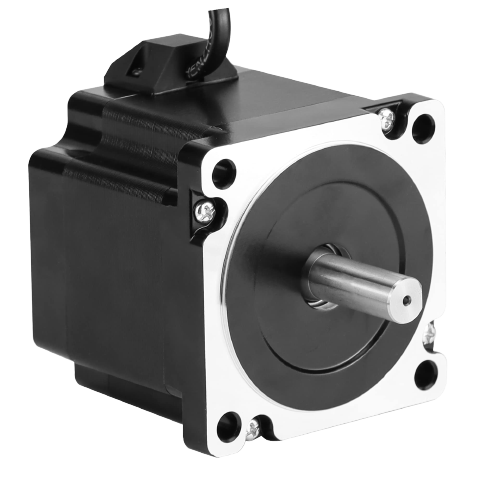 Leg 2a
Motor Connection
Base
1. Overview
2. Design Solution
3. CPEs
4. DR Satisfaction
5. Risks
6. V&V
7. Project Planning
[Speaker Notes: Presenter: Sam]
12
Functional Block Diagram
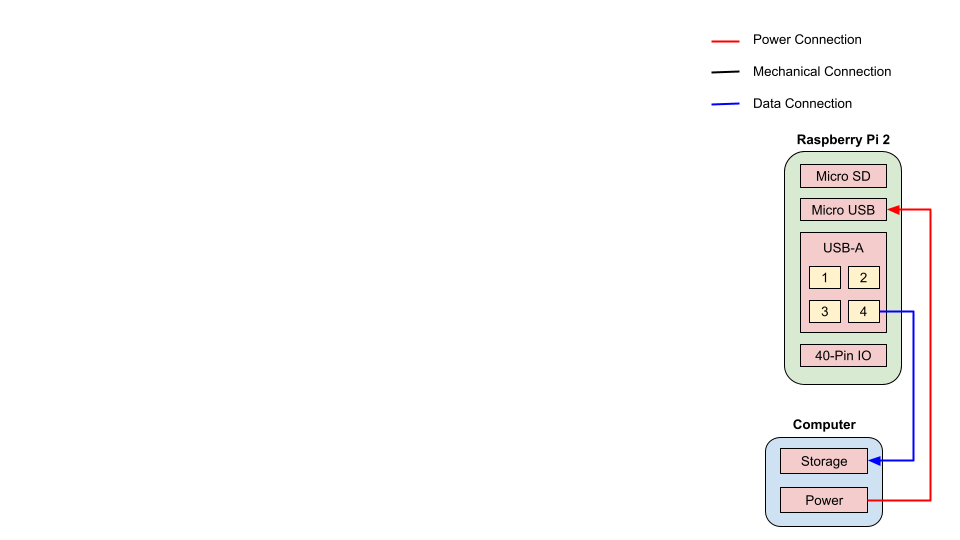 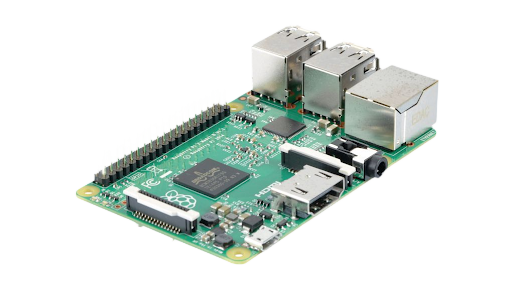 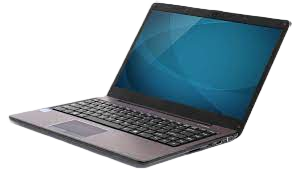 1. Overview
2. Design Solution
3. CPEs
4. DR Satisfaction
5. Risks
6. V&V
7. Project Planning
[Speaker Notes: Presenter:]
13
Functional Block Diagram
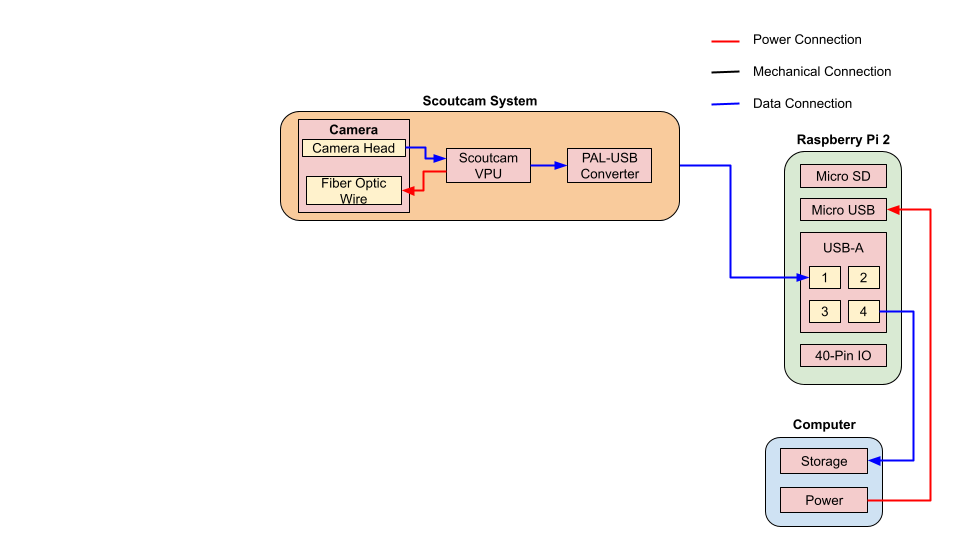 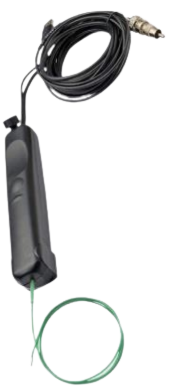 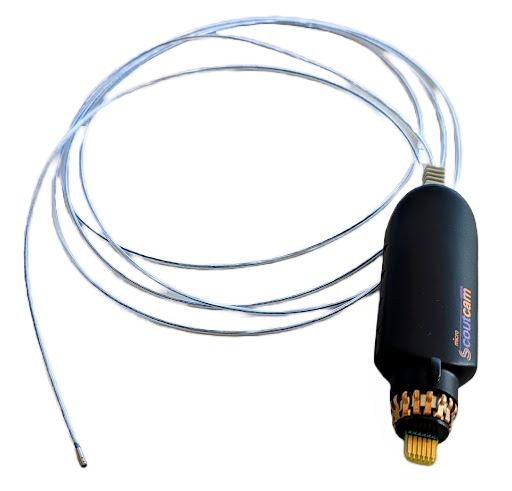 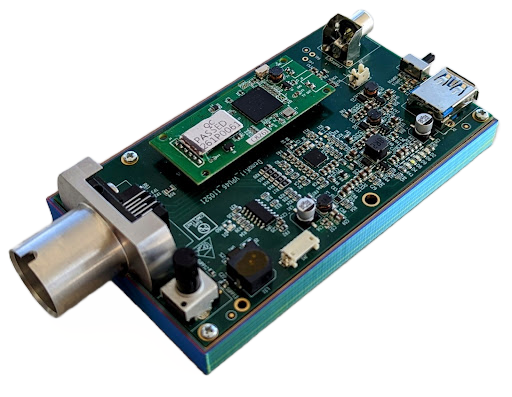 1. Overview
2. Design Solution
3. CPEs
4. DR Satisfaction
5. Risks
6. V&V
7. Project Planning
[Speaker Notes: Presenter:]
14
Functional Block Diagram
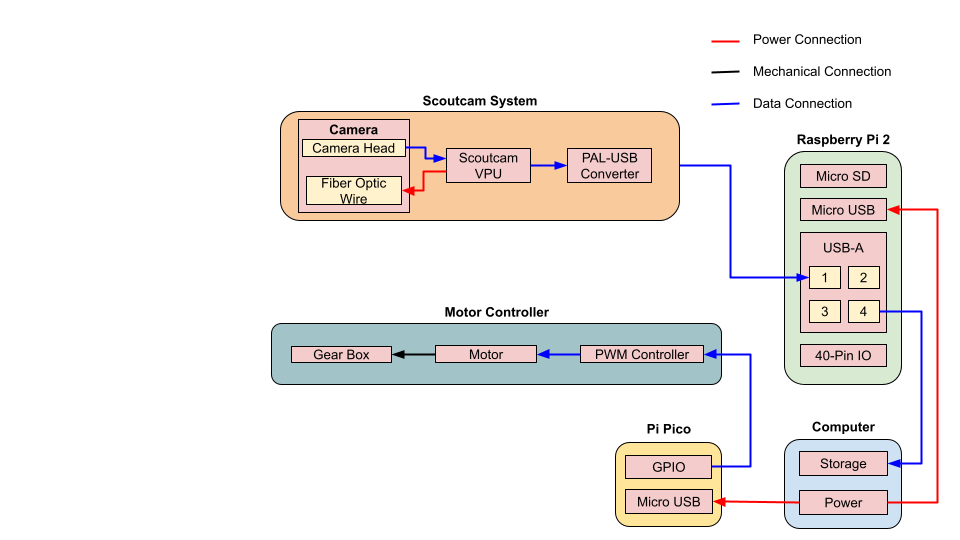 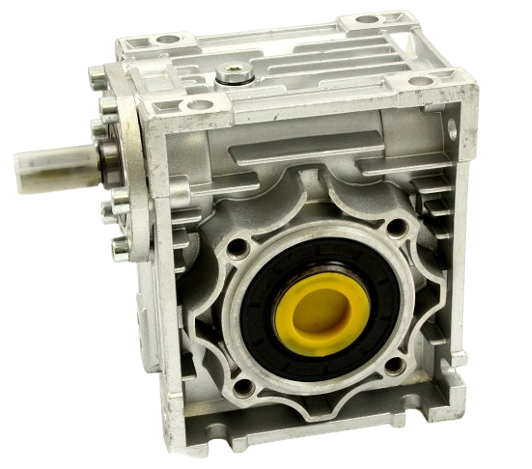 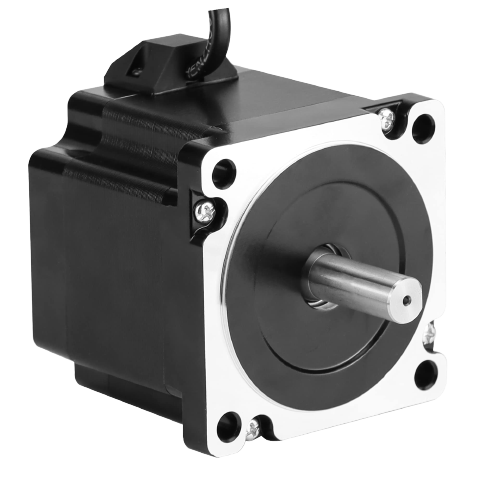 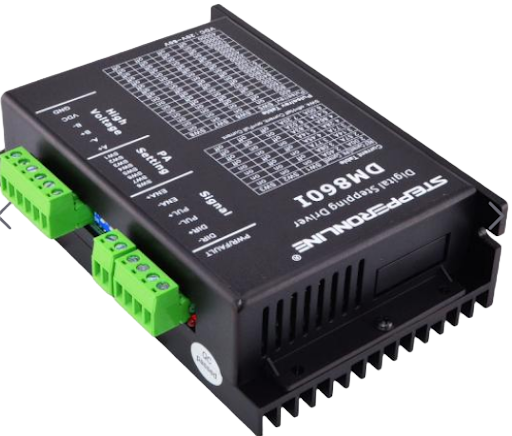 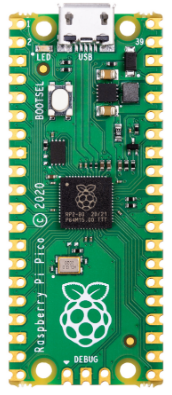 1. Overview
2. Design Solution
3. CPEs
4. DR Satisfaction
5. Risks
6. V&V
7. Project Planning
[Speaker Notes: Presenter:]
15
Functional Block Diagram
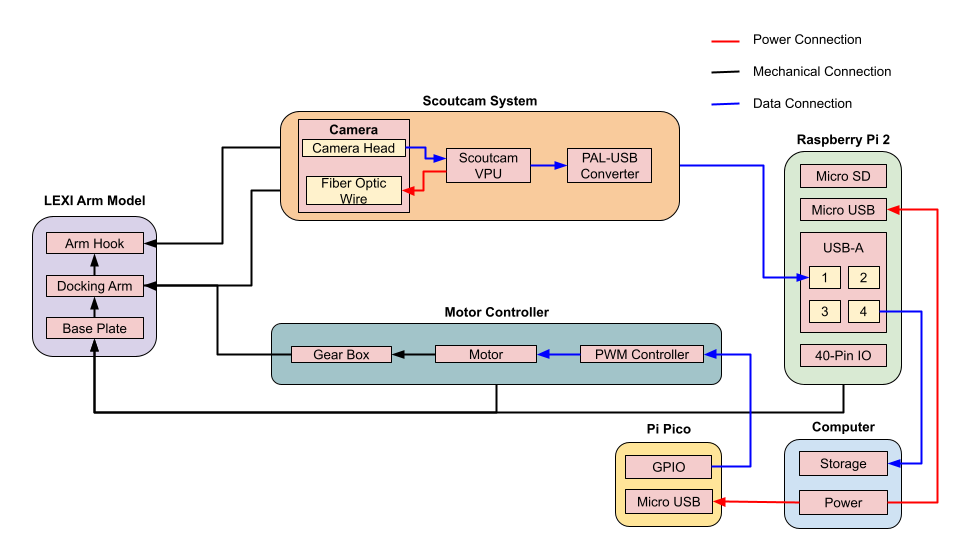 1. Overview
2. Design Solution
3. CPEs
4. DR Satisfaction
5. Risks
6. V&V
7. Project Planning
[Speaker Notes: Presenter:]
16
ScoutCam Micro-Camera Specs
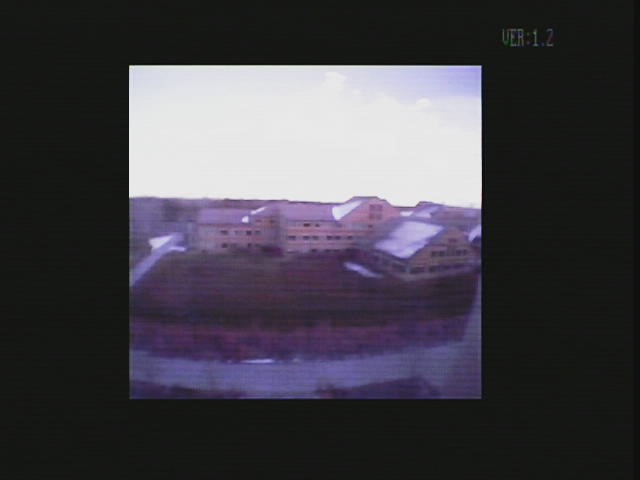 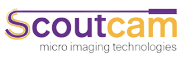 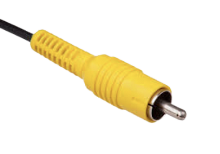 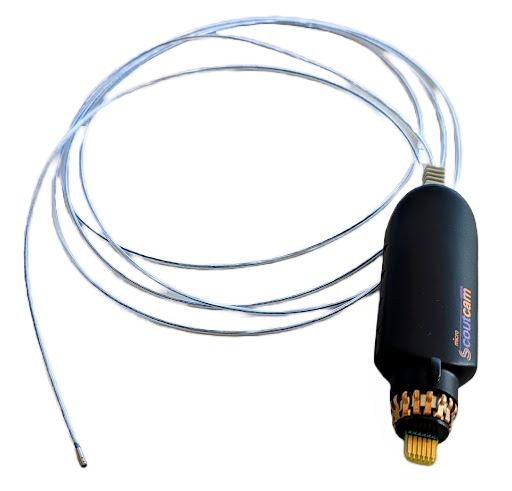 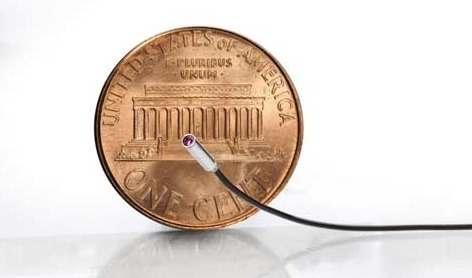 * Penny for scale
1. Overview
2. Design Solution
3. CPEs
4. DR Satisfaction
5. Risks
6. V&V
7. Project Planning
[Speaker Notes: Speaker: Mason
EMPHASIZE THAT WE DID NOT CHOOSE THIS CAMERA IT WAS GIVEN TO US BY ASTROSCALE
On the right you can see key specs of the  provided ScoutCam Micro-Camera, which is on LEXI’s docking arm
Some key specs that are important to our designs
10.5 W power draw
Diameter of 1.8 mm
Frame rate of 30 fps, resolution of 160 kpx, around 360 p
Output is a PAL composite video]
17
Practical Video Card Solution
Raspberry Pi 2 B 
Power draw: 10 W 
Voltage: 5 V 
Current: 2 A 
Connections: USB,Ethernet,HDMI
ScoutCam system 
Power draw: 10.5 W 
Voltage: 5 V 
Current: 2.1 A 
Connections: proprietary USB,USB,HDMI
Video Card System Power Constraint
Power Budget: 68 W
Consumed Power: 20.5 W
fs = 3.2
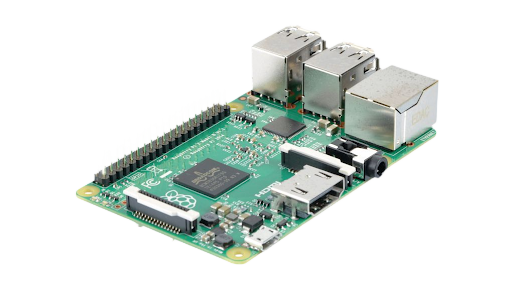 Raspberry Pi 2 B
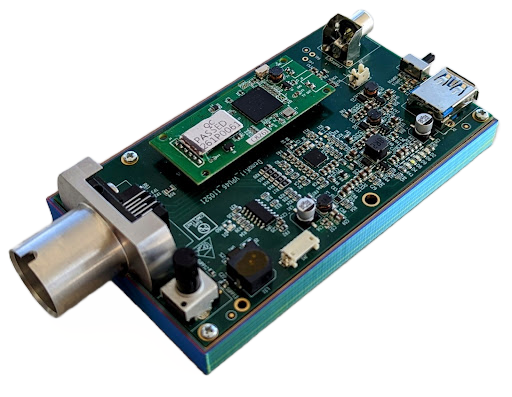 ScoutCam PCB
1. Overview
2. Design Solution
3. CPEs
4. DR Satisfaction
5. Risks
6. V&V
7. Project Planning
[Speaker Notes: Speaker: Mason]
18
Rad-Hard Video Card Solution
MPC8548E
ARM Cortex-A7
AiTech SP0-S
Radiation hardened for GEO Orbit
Power: <12.5 W
Weight: 350 g
Dimensions: Standard 3U cPCI Slot
Slot: 100 x 160 x 1.6 mm
Constraints: 254 x 165.1 x 27.94 mm
CPU: MPC8548E PowerQUICC®III
FPGA: Rad-tolerant Actel RTAX
3 Async Serial RS422 Ports
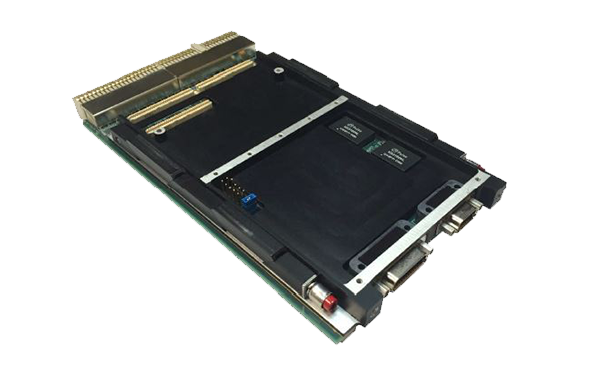 1. Overview
2. Design Solution
3. CPEs
4. DR Satisfaction
5. Risks
6. V&V
7. Project Planning
[Speaker Notes: Speaker: Mason]
19
Software Solution
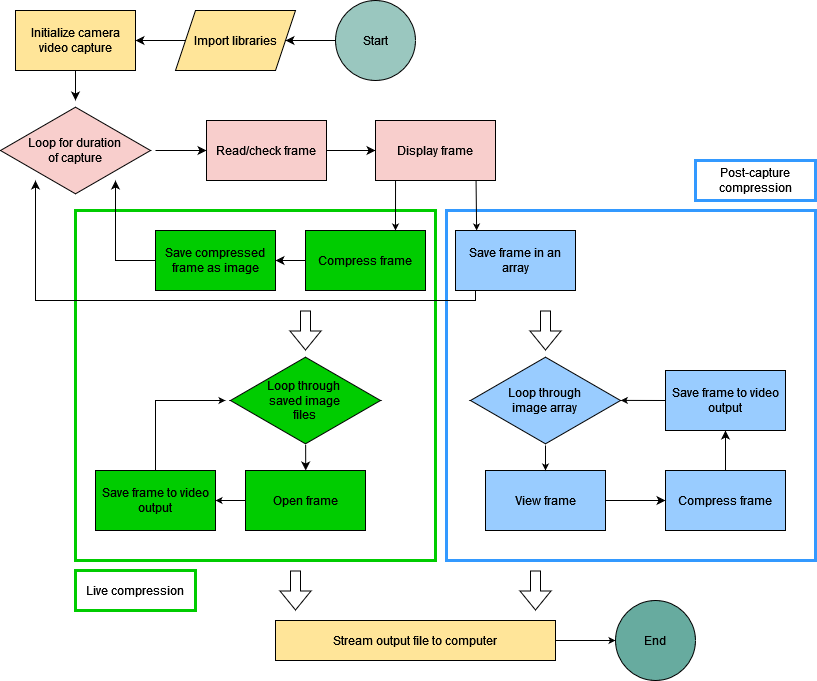 Based in Python and Raspberry Pi OS
Lossless compression format(s)
JPEG2000
Testing for functionality and performance, not trying to deliver optimal solution
Image clarity
Dropped frames
Algorithm runtime
Buffer overhead and storage needs
Power consumption
1. Overview
2. Design Solution
3. CPEs
4. DR Satisfaction
5. Risks
6. V&V
7. Project Planning
[Speaker Notes: Speaker: Peyton
Our software solution will run off of the Raspberry Pi OS and will be written with Python. We are focusing on lossless compression formats, notably the JPEG2000 standard format, which was specifically requested by Astroscale. Lossless compression provides more accurate video when uncompressed, making it more desirable than lossy compression. It is important to note that our software solution will actually be a range of compression techniques and algorithm structures in order to fully test the capabilities of the camera system, rather than providing a single solution.

On the right is a high-level overview of our software functional block diagram. You’ll notice the green and blue boxes, which represent the different algorithm methods: green being live compression of each frame as it is read, and blue being the storage of frames for compression after the video capture has ended. Moving from top to bottom, the general structure of the algorithm is consistent, starting with video initialization and moving to the reading of each video frame until the video capture ends. Next is the reconstruction of the compressed video from the captured frames. This reconstructed video is then sent to the on-board computer for storage.]
20
Docking Arm Model
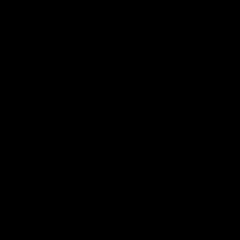 1. Overview
2. Design Solution
3. CPEs
4. DR Satisfaction
5. Risks
6. V&V
7. Project Planning
[Speaker Notes: Speaker: Abby
Discuss full scale 
6061 Aluminum
Deploys over 45 seconds rather than 10 minutes
Waterjeting  main components 
Replicates motion and geometry]
21
Docking Arm Model Connections
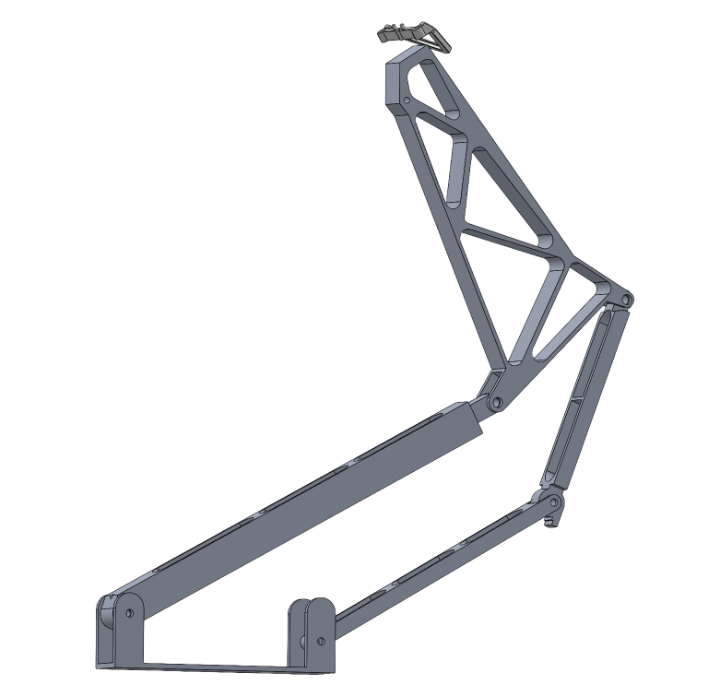 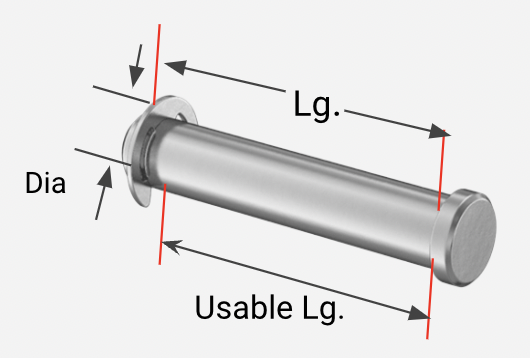 Steel Retaining Pins:
1004-1045 Carbon Steel
3 at Pins A : 2.5’’ x 0.5” (Usable Lg x Dia)
1 at Pin B : 2.0’’ x 0.5” (Usable Lg x Dia)

Aluminum spacers:
6 Joint spacers A: 3/32” x 0.5” ( Lg x Screw size)
2 Joint spacers B: 0.125” x 0.5”( Lg x Screw size)

Jaw couplings series 24, 14mm:
Aluminum 
Uses jaw coupling spider series 24
To connect two jaw couplings in series
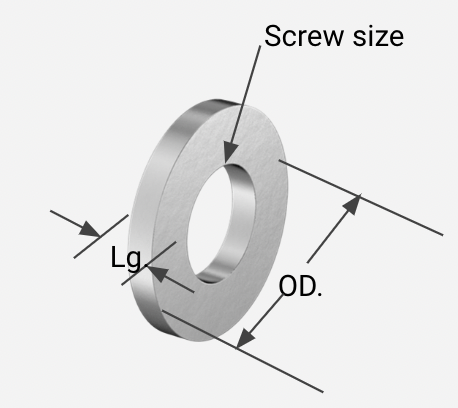 Pins A
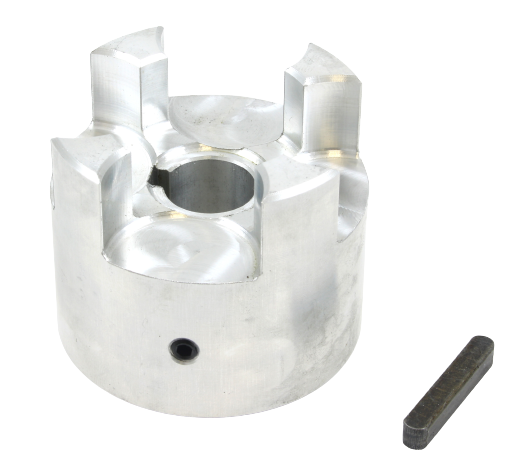 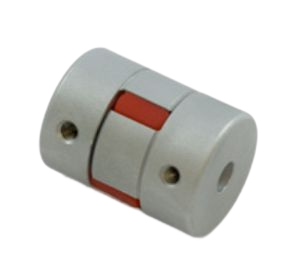 Pin B
Motor connection
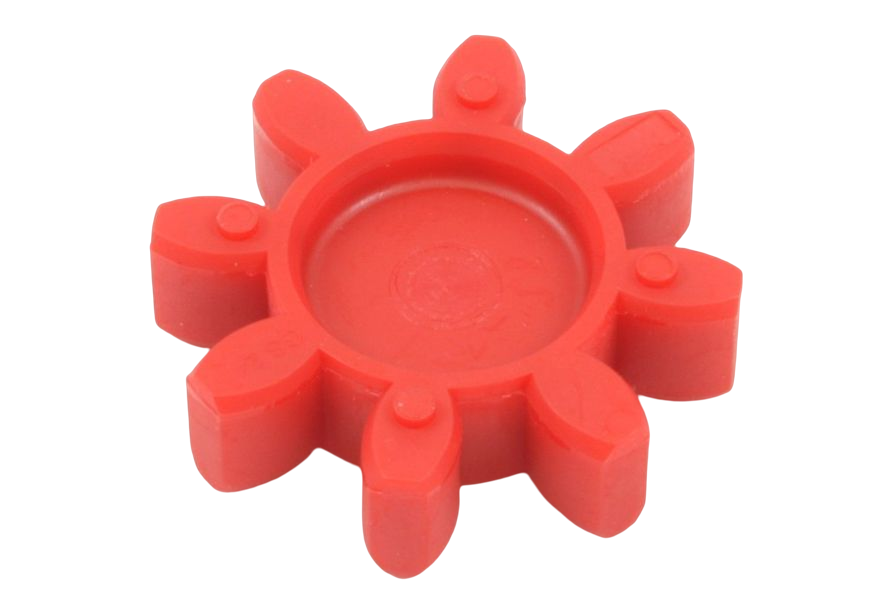 1. Overview
2. Design Solution
3. CPEs
4. DR Satisfaction
5. Risks
6. V&V
7. Project Planning
[Speaker Notes: Speaker: Mo]
22
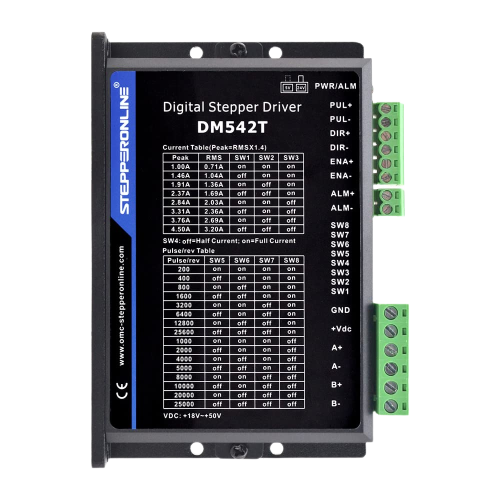 Docking Arm Model:
Raspberry Pi Pico RP 2040:
5 V, 93 mA, 0.465 W

Nema 34 Stepper Motor 14mm:
4.8N-m Holding torque
30-60v 6A

Nema 34 Stepper Motor CNC Drive
Controlled Through Pico

Worm Gearbox 50 Series 30:1
Max Torque 85 N-m
25mm and 14mm keyed shafts
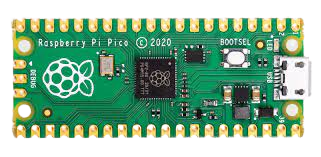 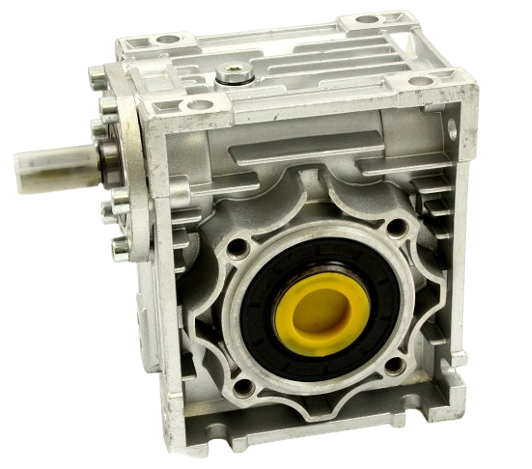 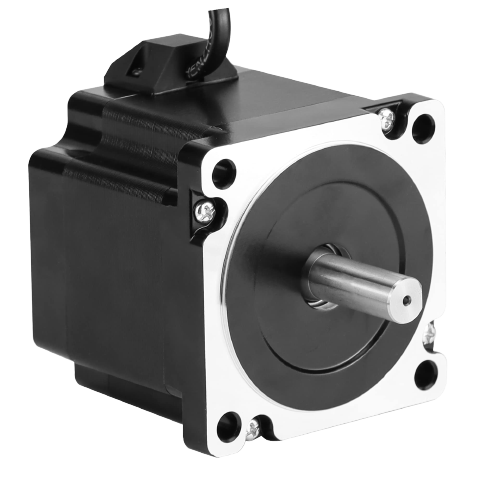 5 ⅝”
3 ⅜”
5 ¼”
1. Overview
2. Design Solution
3. CPEs
4. DR Satisfaction
5. Risks
6. V&V
7. Project Planning
[Speaker Notes: Speaker: Mo]
23
Scoutcam Harnessing Layout
Route 1
Route 2
Route 3
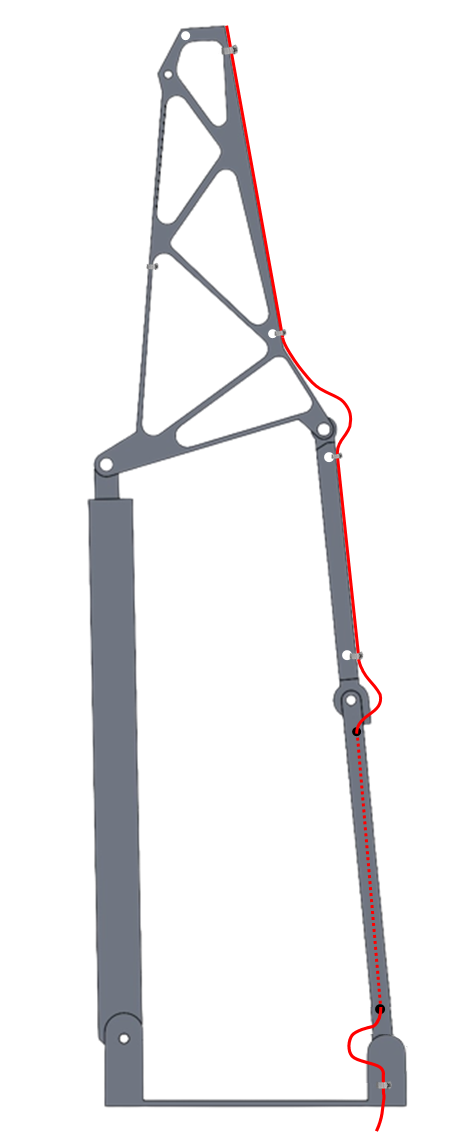 Harnessing Attachment: 
Hose Clamp
Stainless Steel
8-44 mm dia
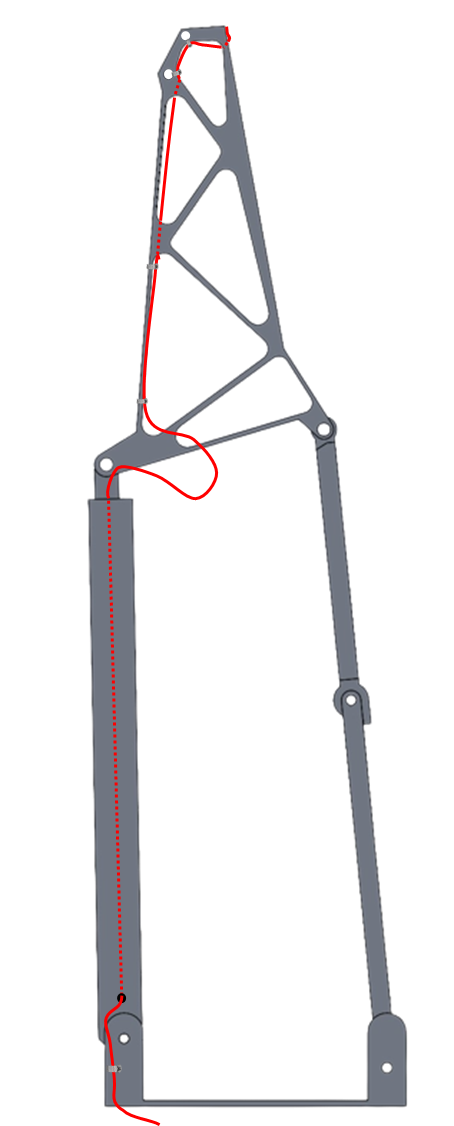 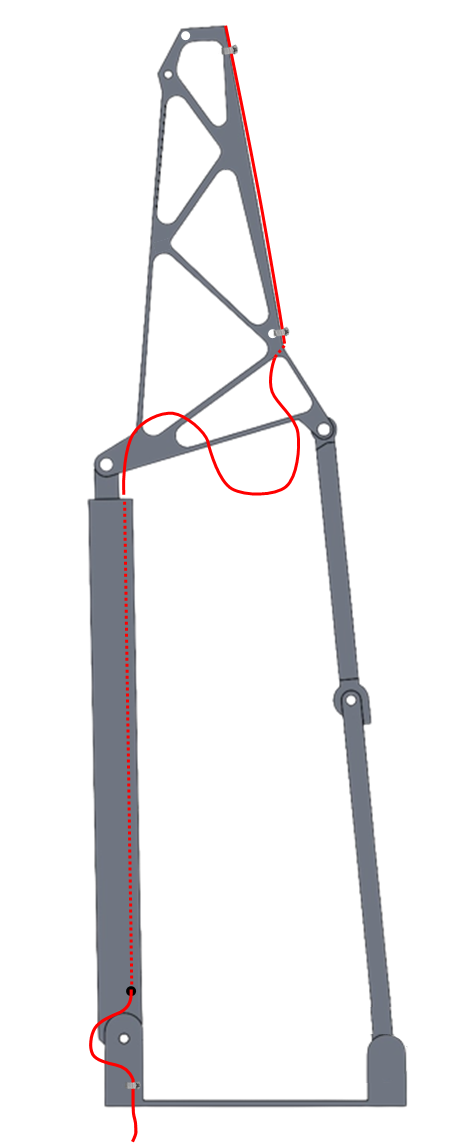 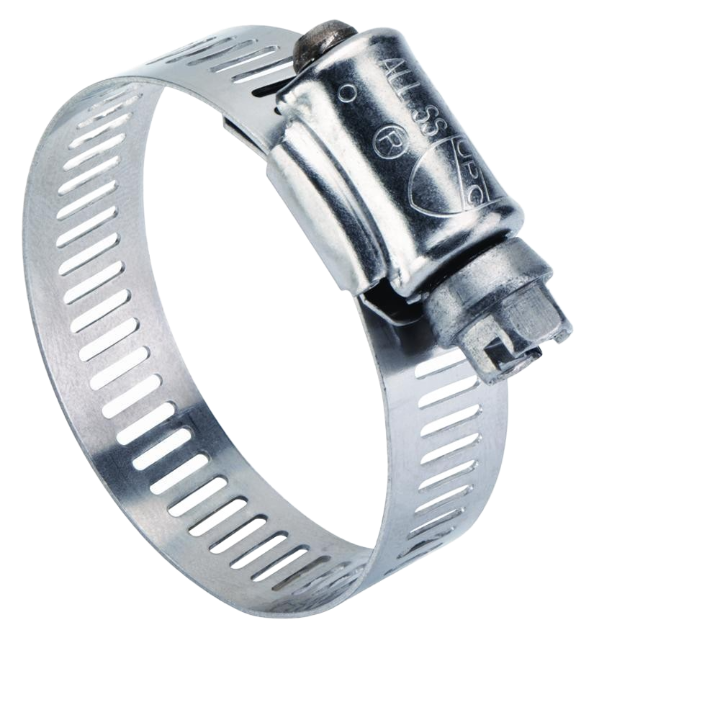 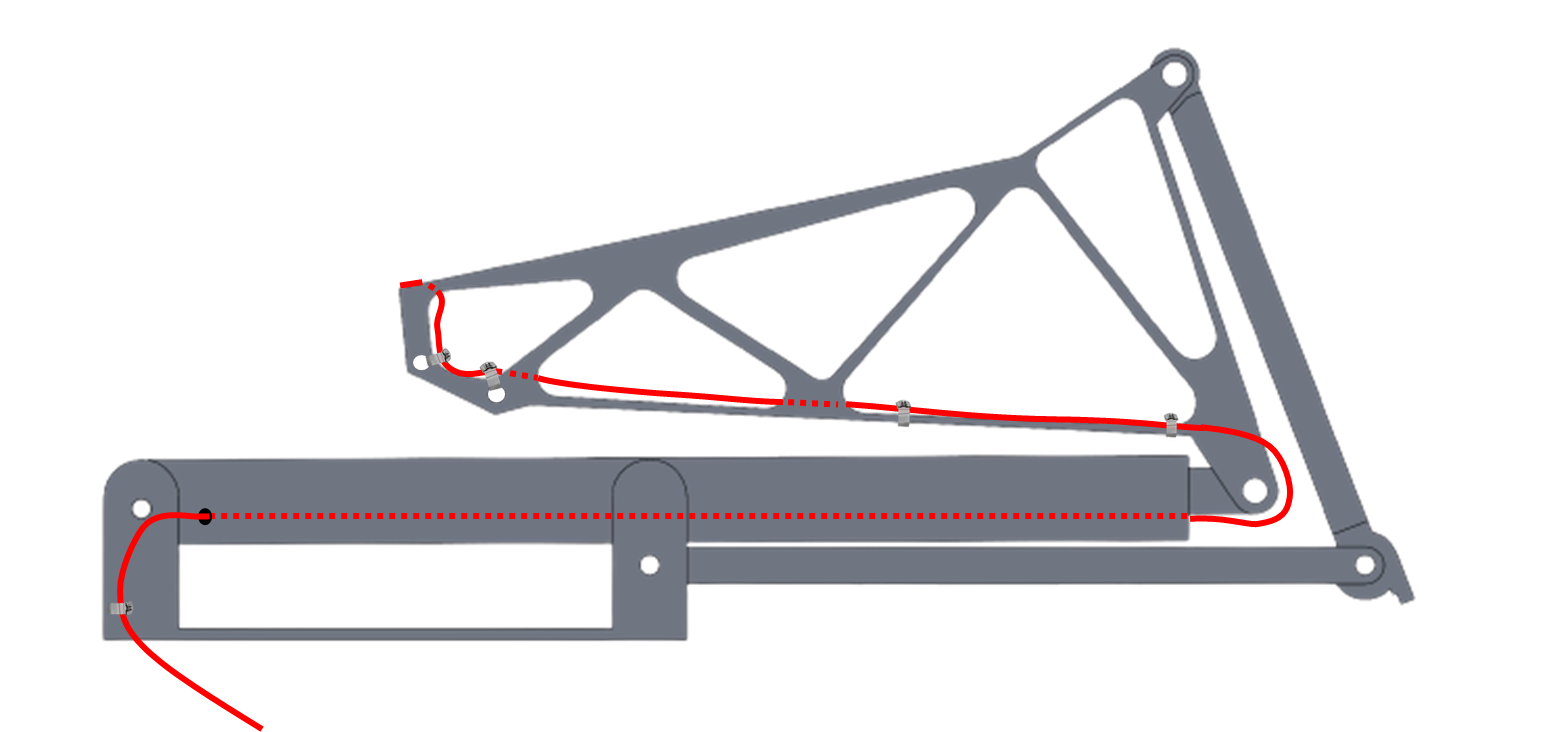 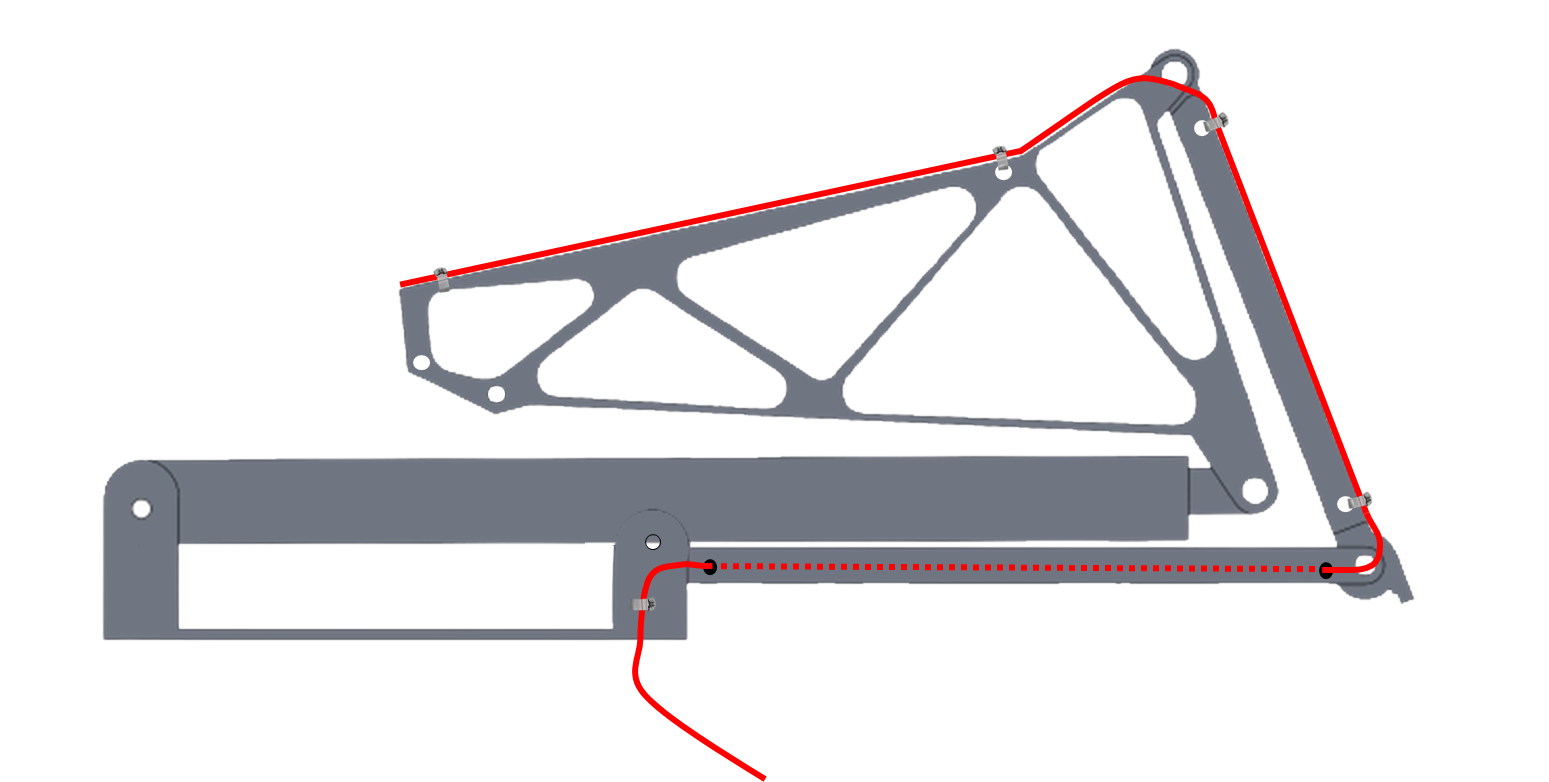 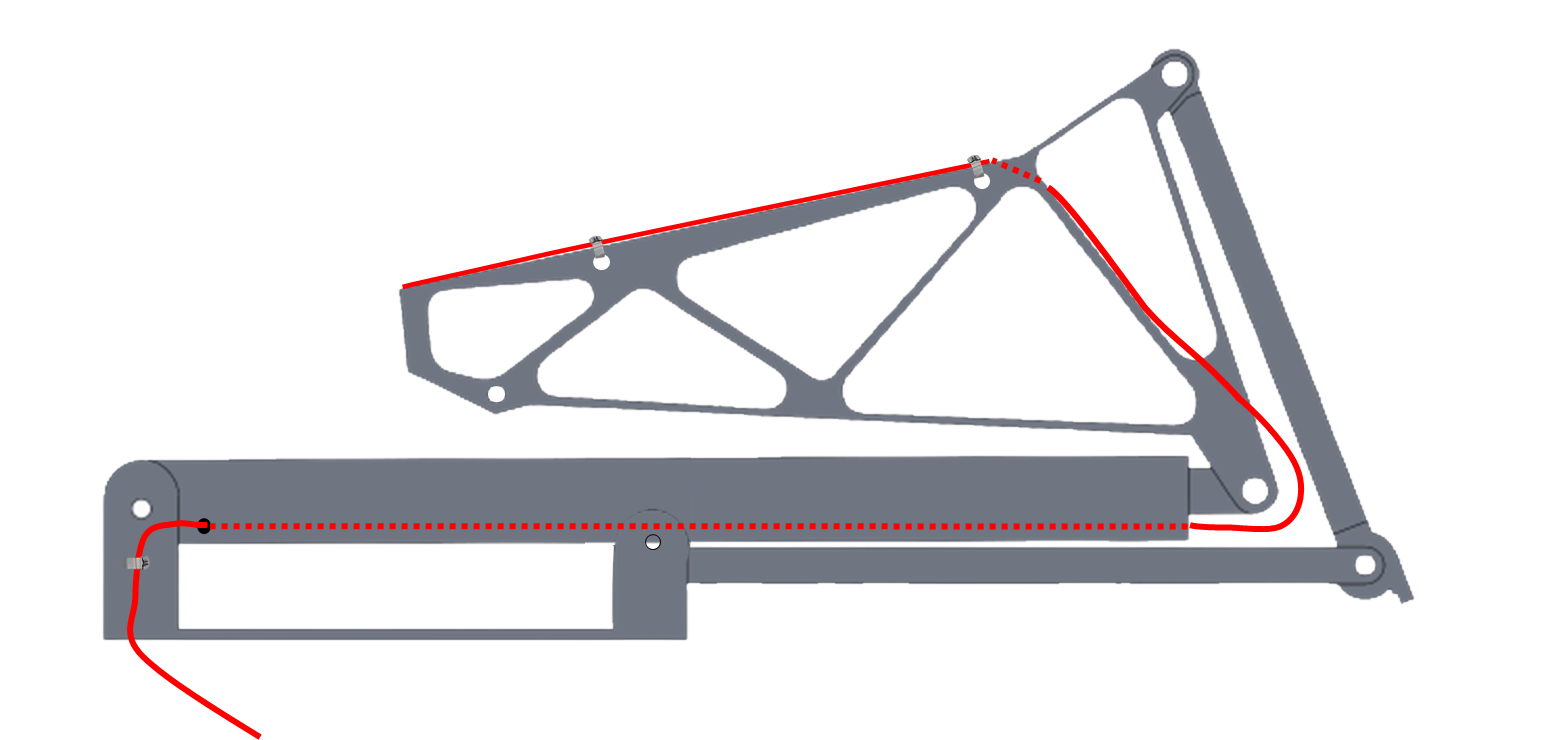 Cable Bend Limitations: 30mm radius
1. Overview
2. Design Solution
3. CPEs
4. DR Satisfaction
5. Risks
6. V&V
7. Project Planning
[Speaker Notes: Presenter: Abby
Here are three potential harnessing routes our team has discussed. As previously mentioned, the camera cable is 2 meters and the model stands 1.15 meters tall when fully deployed, which leaves us with 0.85 meters of extra slack to work with, and so the extra slack depicted here is not necessarily the exact amount that would be leftover when fully deployed. The dashed line in each of the diagrams indicates the cable tunneling through the leg rather than being attached externally. The team plans to drill holes through the truss in order to keep the cable in the correct path, and use Kapton tape as padding and hose clamps to secure the wire from translating during deployment and stowage. 

We are leaning towards route three because it has the largest bend radius with the minimum number of joints. Route 1 has the largest bend radius for each required bend, however, it would need the cable to wrap around two joints, introducing more locations of pinching and wear-and-tear.]
24
Scoutcam - LEXI Model Interface
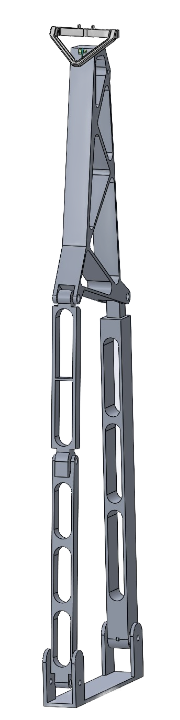 Truss
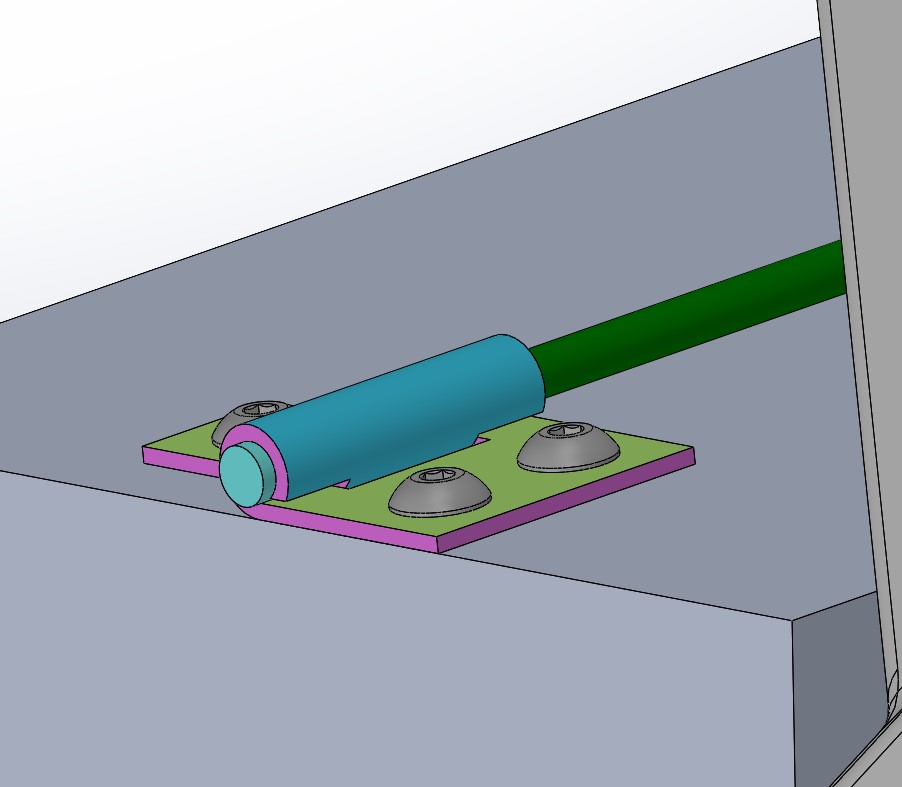 Camera
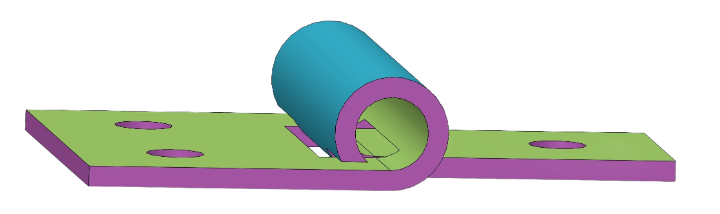 Interface
1. Overview
2. Design Solution
3. CPEs
4. DR Satisfaction
5. Risks
6. V&V
7. Project Planning
[Speaker Notes: Abby]
25
Critical Project Elements
[Speaker Notes: Presenter:]
26
Critical Project Elements
1. Overview
2. Design Solution
3. CPEs
4. DR Satisfaction
5. Risks
6. V&V
7. Project Planning
[Speaker Notes: Speaker: 

On the right you can see key specs of the  provided ScoutCam Micro-Camera, which is on LEXI’s docking arm
Some key specs that are important to our designs
10.5 W power draw
Diameter of 1.8 mm
Frame rate of 30 fps, resolution of 160 kpx, around  360 p
Output is a PAL composite video]
27
Risks
[Speaker Notes: Presenter:]
28
Risk Breakdown
1. Overview
2. Design Solution
3. CPEs
4.Risks
5. DR Satisfaction
6. V&V
7. Project Planning
[Speaker Notes: Presenter:]
29
Risk Matrix
Probability
Impact/Consequence
Risk Level
1. Overview
2. Design Solution
3. CPEs
4.Risks
5. DR Satisfaction
6. V&V
7. Project Planning
[Speaker Notes: Presenter:]
30
Mitigated Risk Matrix
Probability
Impact/Consequence
Risk Level
1. Overview
2. Design Solution
3. CPEs
4.Risks
5. DR Satisfaction
6. V&V
7. Project Planning
[Speaker Notes: Presenter:]
31
Design Requirement 
Satisfaction
[Speaker Notes: Presenter:
This section outlines WHY we chose what we did and how it meets our requirements]
32
Scoutcam System:
Research Paper
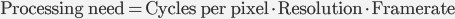 Processing Estimates
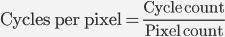 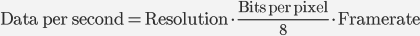 Storage Estimates
1. Overview
2. Design Solution
3. CPEs
4.Risks
5. DR Satisfaction
6. V&V
7. Project Planning
[Speaker Notes: Speaker: Peyton
To verify that our hardware solution will be powerful enough to handle the incoming video and satisfy design requirement 1.1, a model was made based on a research paper that measured the performance of the JPEG2000 compression algorithm. Using the total number of clock cycles and the image resolution from the research paper (top section), an average value of clock cycles per pixel was calculated and applied to our video solution (middle section). We determined that for a single frame the algorithm would need approximately 20.5 million cycles, and when run at 30 frames per second would translate to 615 million cycles per second, approximately 2/3 of the processing power of our selected Raspberry Pi solution. 
Also calculated in the model was the predicted storage requirement of the solution, as well as the predicted compressed storage requirement at a compression ratio of 30%. These values will referred to during testing as a form of validation for our solution.]
33
Docking Arm Model - Torque Analysis
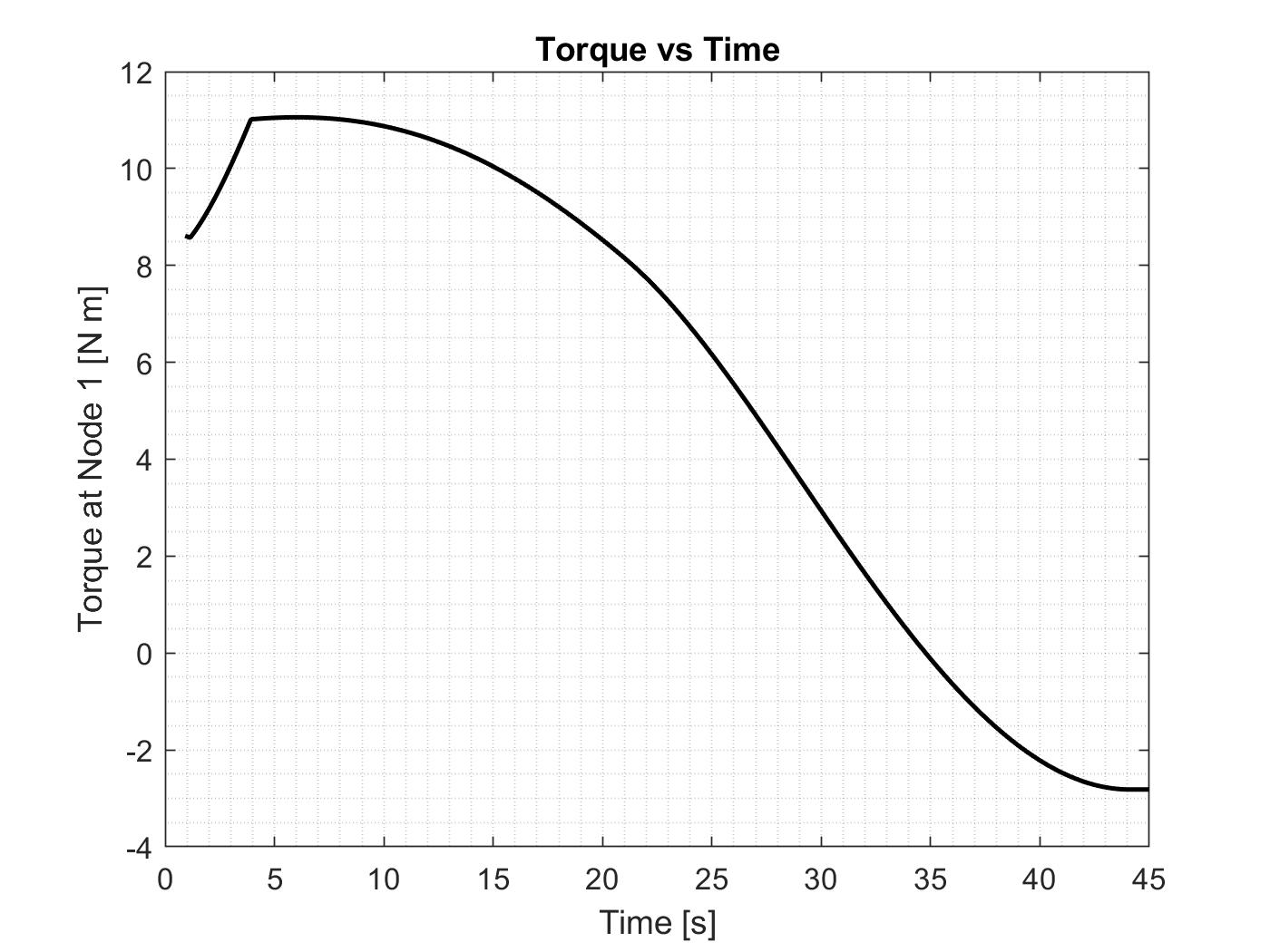 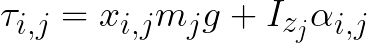 i = seconds
j = part #
Max torque: 11.06 N m
1. Overview
2. Design Solution
3. CPEs
4.Risks
5. DR Satisfaction
6. V&V
7. Project Planning
[Speaker Notes: Speaker: Abby

In order to accurately determine the torque required by the motor to open and hold the LEXI arm replica, we conducted a solidworks motion analysis using specified geometry and material properties in order to calculate the location of each component’s COG. For simplification purposes, we assumed that the moment the motor would feel is based on center of gravity location rather than the joint locations. It is important to note that this model does not incorporate the mass of the harnessing, but because the components we are working with are so small, it was determined that those masses are negligible compared to the masses of each component of the arm.]
34
Verification and Validation
[Speaker Notes: Presenter:]
35
Thermal Survivability Verification
Purpose
Docking arms stored in closed position for 2 months before initial deployment
Determine how cold temperature affects the brittleness and power capabilities of cables

Guiding Requirements
DR 6.1: Harnessing needs to withstand temperatures from -65oC to 130oC
DR 6.2: The bend radius shall be no smaller than 30 mm

Plan
Conduct testing on samples of the camera wire
Vary bend radii
Use dry ice to reach cold temperatures 
Hold temperature environment for up to 24 hours
Use sensors to observe temperature hold

Pass Criteria
P/F: Wire does not break
P/F: Wire can still provide power
1. Overview
2. Design Solution
3. CPEs
4. Risks
5. DR Satisfaction
6. V&V
7. Project Planning
[Speaker Notes: Presenter: Mason]
36
Compression Algorithm Validation
Purpose
Ensure that the video output is of sufficient frame rate and resolution to be viewable
Will allow for transmitted video to be used in aiding with docking process 

Guiding Requirement
DR 2.1: The compressed video shall be of sufficient quality as to be viewable
DR 2.2: The compression algorithm shall drop no more than 5% of frames

Plan
Watchdog timer will compute estimated time for completion and calculate frame loss
Will inform when and where frames are being lost
Visual acuity test will be conducted at the end of compression to ensure video is still viewable
Track runtime, transfer bitrate, storage requirement, and power consumption throughout algorithm
Create comprehensive test score based on above factors to evaluate algorithm performance
1. Overview
2. Design Solution
3. CPEs
4. RIsks
5. DR Satisfaction
6. V&V
7. Project Planning
[Speaker Notes: Presenter: Peyton
The compression algorithm will be verified by measuring various performance factors throughout each test. Based on design requirement 2.2, the algorithm will use one or more watchdog timers to track any lost frames and where they occurred. 
Based on design requirement 2.2, we define viewability based on various measures of performance. Viewability is based primarily on how much detail can be seen in the compressed and uncompressed videos, and will be tested based on a standard vision test such as a Snellen eye chart or the Stanford Acuity Test. Secondary factors include algorithm runtime, transfer bitrate, storage needs, and power consumption, which can be measured by the algorithm itself during each test. A comprehensive test score will be made based on these factors, which weights to-be-determined after analyzing test results.]
37
Kinematic Motion Verification
Purpose
Replicating kinematic motion is necessary to test the wire harnessing 
Ensure motor will deploy arm at constant rate over many iterations

Guiding Requirement
FR 7: The docking arm model shall replicate kinematic motion of LEXI’s docking arm

Plan
Use motion capture to film deployment repeated times
Measure joint angles of docking arm model 
Compare tests to verify motion is the same throughout

Pass Criteria
Average joint angle error between computer model and actual deployment is less than 5%
1. Overview
2. Design Solution
3. CPEs
4. Risk
5. DR Satisfaction
6. V&V
7. Project Planning
[Speaker Notes: Presenter: Mo]
38
Harnessing Validation
Purpose
Find a harnessing route that does not interfere with mobility of the arm or get damaged by the movement of the arm

Guiding Requirement
FR 4: The harnessing route shall provide power to the camera in the deployed position
FR 5: The harnessing route shall allow for full range of motion of the arm model

Plan
Conduct repeated deployments with various harnessing routes

Pass Criteria
P/F: Does the kinematics of the arm model change with harnessing attached?
P/F: Does the harnessing experience any pinching, kinking, etc.? 
P/F: Does it transmit power through deployment process?
1. Overview
2. Design Solution
3. CPEs
4. Risks
5. DR Satisfaction
6. V&V
7. Project Planning
[Speaker Notes: Presenter: Abby]
39
Project Planning
[Speaker Notes: Presenter:
Will be doing half-scale 3D printed model, and then a full scale hand out of 6061 aluminum, look into requirements for this section]
40
Test Plan
1. Overview
2. Design Solution
3. CPEs
4. RIsks
5. DR Satisfaction
6. V&V
7. Project Planning
[Speaker Notes: Presenter: Kiley]
41
Finance Budget
Budget Breakdown
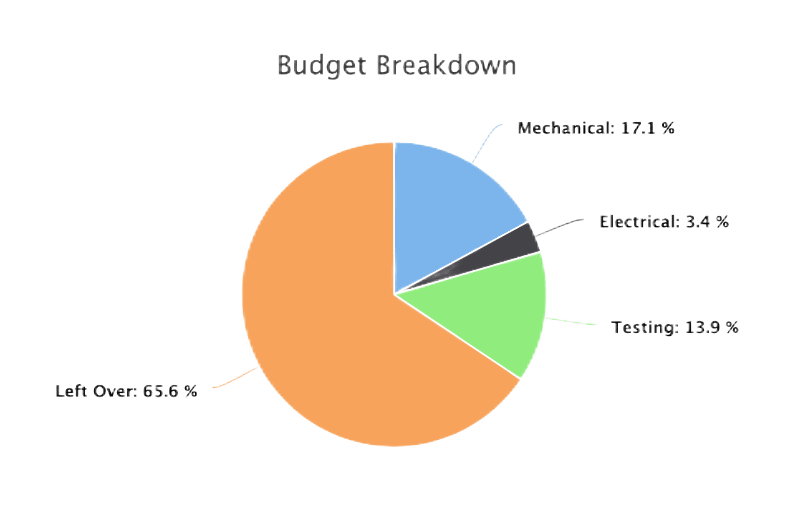 1. Overview
2. Design Solution
3. CPEs
4. RIsks
5. DR Satisfaction
6. V&V
7. Project Planning
[Speaker Notes: Presenter: Kiley]
42
Spring Schedule
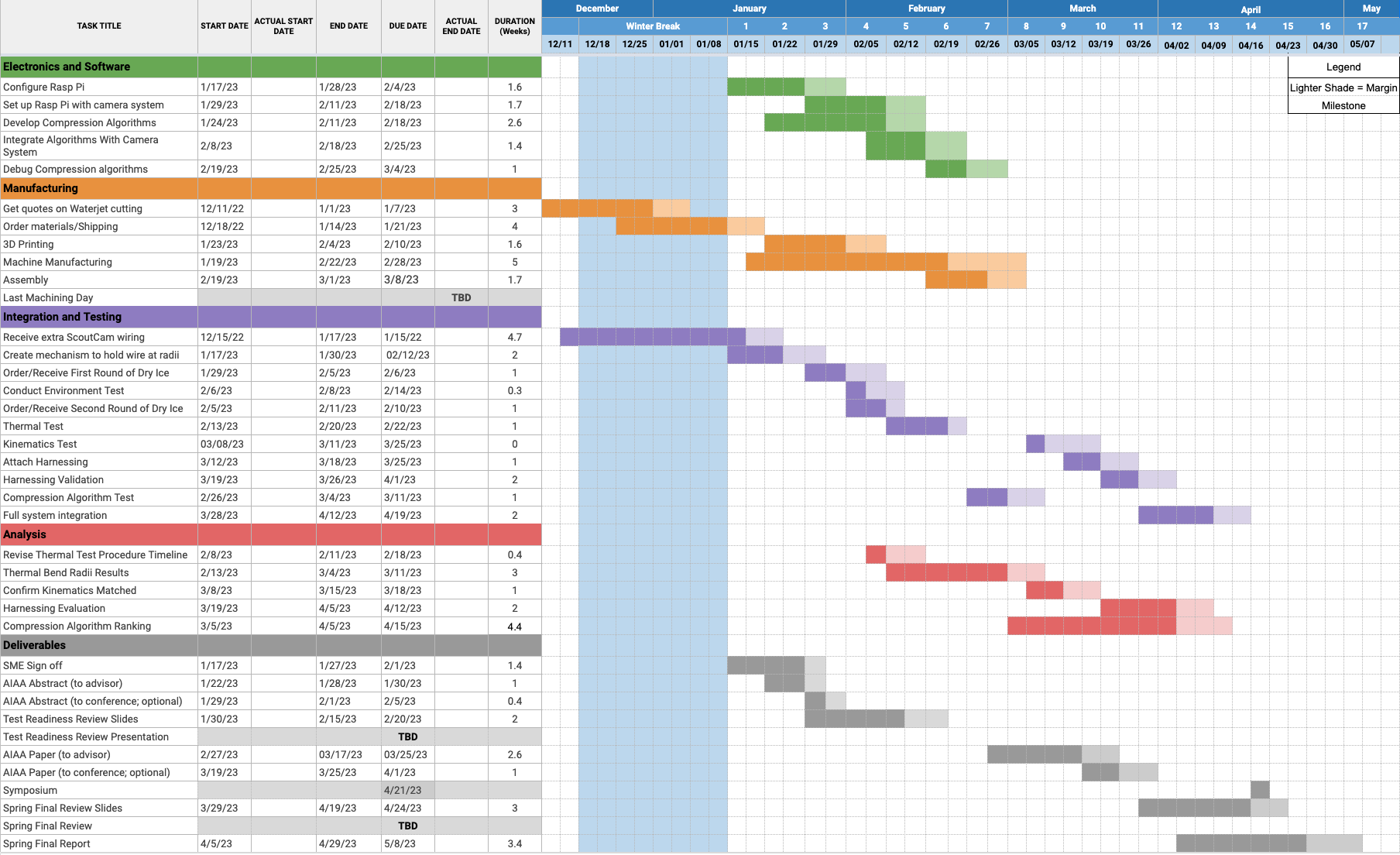 Software Development
Manufacturing Timeline
Testing System 
Integration
Final Design
1. Overview
2. Design Solution
3. CPEs
4. RIsks
5. DR Satisfaction
6. V&V
7. Project Planning
[Speaker Notes: Presenter: Kiley]
43
Acknowledgements
Advisors
Dr. Melvin Rafi
Dr. Kathryn Wingate
Dr. Chris Muldrow

CU Professors
Prof. Trudy Schwartz 
Prof. Bobby Hodgkinson
Prof. Nabity

Sponsors
Astroscale
Rebeca Griego
Jon Buschur

Teaching Fellows
Andreas Brecl
Jasmin Chadha
Gina Staimer
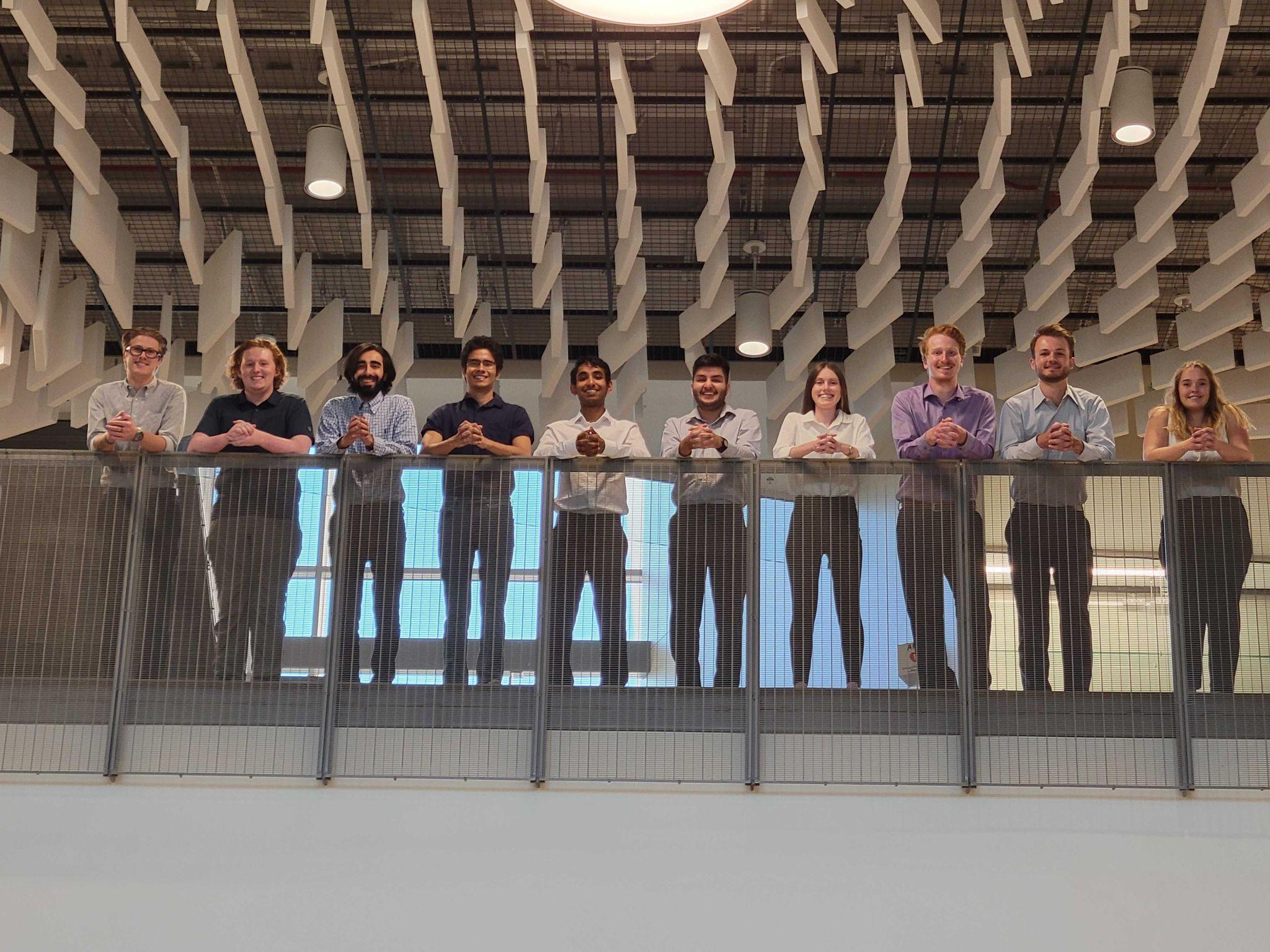 [Speaker Notes: Presenter: Kiley]
44
Questions?
45
References
[1] Zhang, Huakai & Fritts, Jason. (2004). EBCOT coprocessing architecture for JPEG2000. 10.1117/12.527160.

[2] “Image Compression: How Math Led to the JPEG2000 Standard - JPEG 2000”. Why Do Math.https://www.whydomath.org/node/wavlets/jpeg2000.html

[3] “Image Compression: How Math Led to the JPEG2000 Standard - Wavelet Transformation”. Why Do Math. https://www.whydomath.org/node/wavlets/wavelettransforms.html

[4] “Aluminum 6061-T6; 6061-T651”. ASM Material Data Sheet. https://asm.matweb.com/search/SpecificMaterial.asp?bassnum=ma6061t6 

[5] Staples, Rob. (2021).  “Key Capabilities of our Life Extension In-orbit (LEXI) Servicer”. Astroscale. https://astroscale-us.com/lexi-life-extension-capabilities/

[6] “Scoutcam Starter Kit Probe - 1.8mm”. ScoutCam Data Sheet. 

[7] “SP0-S 3U cPCI Radiation Tolerant PowerPC SBC”. Aitech. 

[8] “STEPPERONLINE Nema 34 Stepper Motor 4.8Nm 6.0A 14mm Key-Way Shaft with 1m Cable”. Amazon.  https://www.amazon.com/STEPPERONLINE-Stepper-Motor-679-87oz-Key-Way/dp/B091C83HWF/ref=asc_df_B091C83HWF/?tag=hyprod-20&linkCode=df0&hvadid=564776331281&hvpos=&hvnetw=g&hvrand=7922558747980942348&hvpone=&hvptwo=&hvqmt=&hvdev=c&hvdvcmdl=&hvlocint=&hvlocphy=1014448&hvtargid=pla-1481763760527&psc=
[Speaker Notes: Presenter:]
46
Backup Slides
47
JPEG2000 Algorithm [3]
1 - Preprocessing
Convert to YCbCr color space and center.
2 - Transformation
2-3 iterations of a discrete wavelet transformation (DWT). [4]
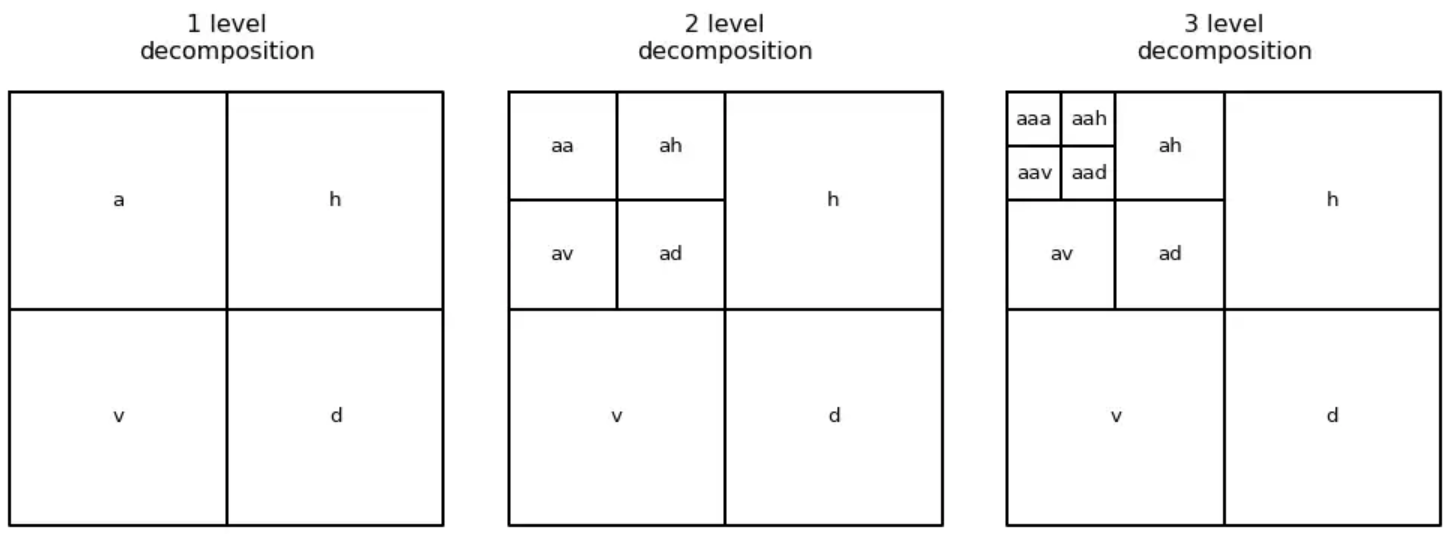 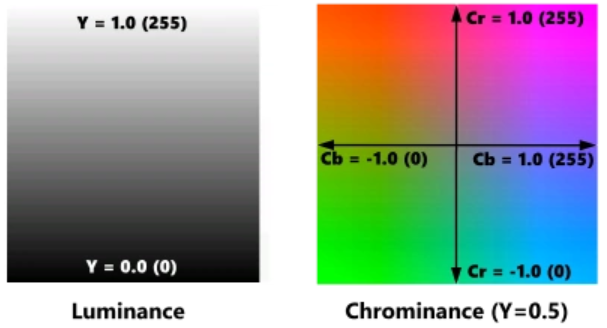 3 - Quantization (Skipped for lossless compression)
Color values are quantized toward zero and converted to integers.
4 - Encoding
Embedded Block Coding with Optimized Truncation (EBCOT) encoding
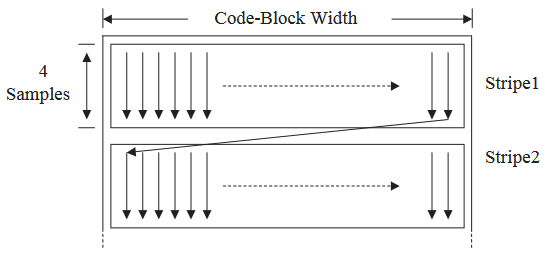 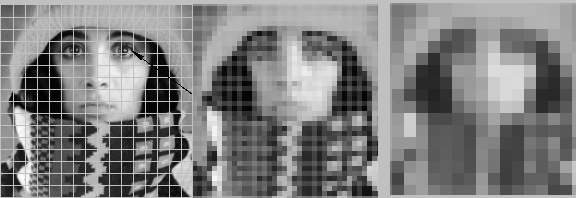 [Speaker Notes: Presenter: Kiley]
48
Compression Algorithm Validation Cont.
Testing Criteria Factors
Image viewability
Power consumption
Percentage of frames dropped
Storage needed to store compressed video
Frame Loss
The key is to find the minimum number of frames before the understanding/quality of the video is no longer acceptable
A current estimate of this is 5% of the total frames obtained
Success criteria will be further refined as Scoutcam is further studied (e.g. consecutively lost frames, randomly ordered  lost frames)
1. Overview
2. Design Solution
3. CPEs
4. RIsks
5. DR Satisfaction
6. V&V
7. Project Planning
[Speaker Notes: Presenter: Peyton]
49
LEXI Arm Modifications
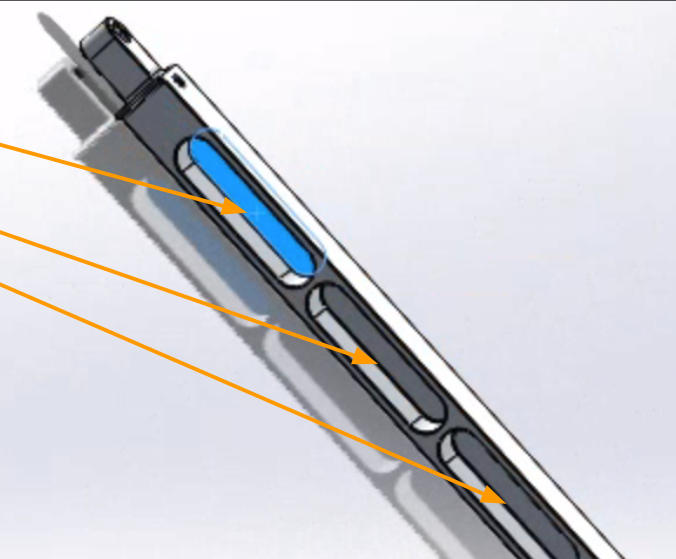 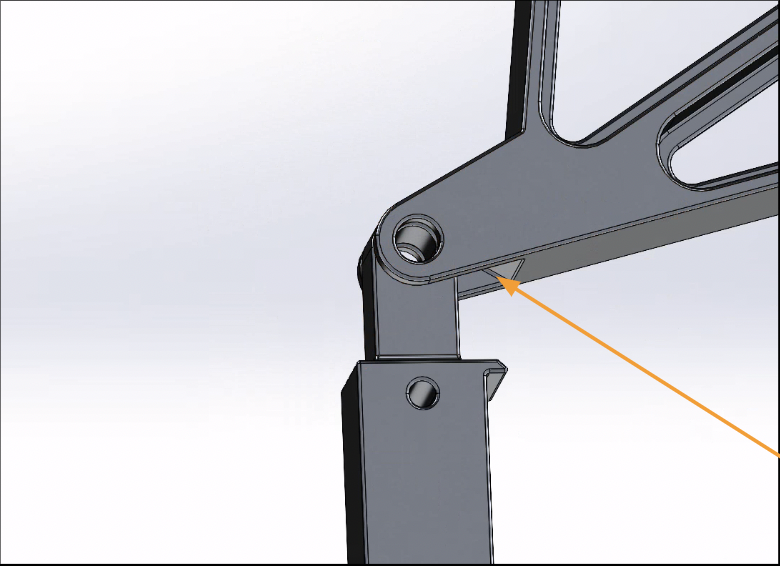 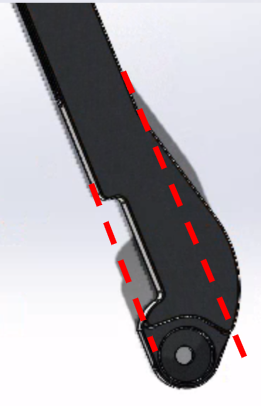 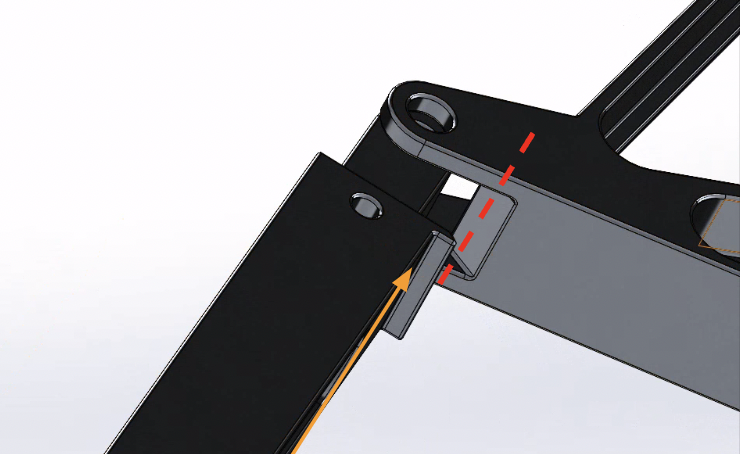 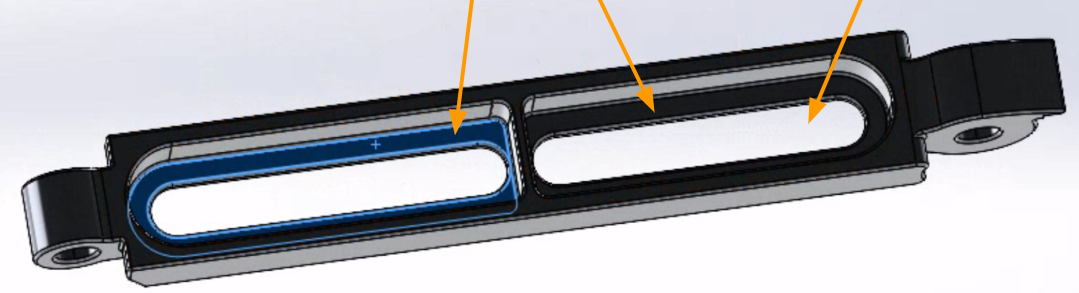 [Speaker Notes: Presenter: Abby]
50
LEXI Arm Modifications Cont.
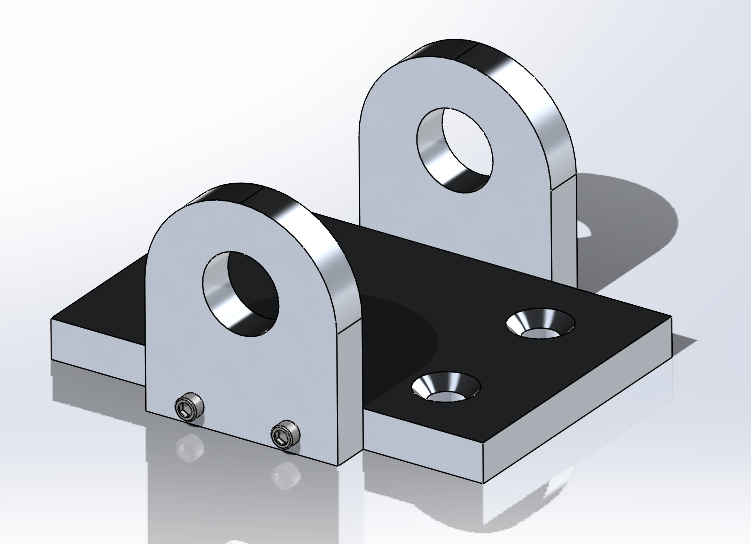 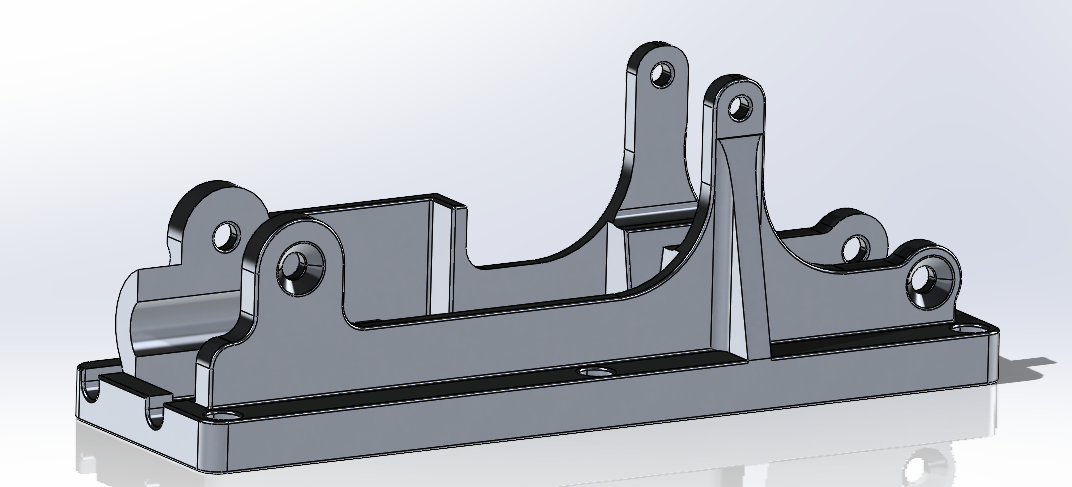 1. Project Overview
2. Trade - Video Card
3. Trade - Model
4. Design Space
5. Modeling Plan
[Speaker Notes: Presenter: Abby]
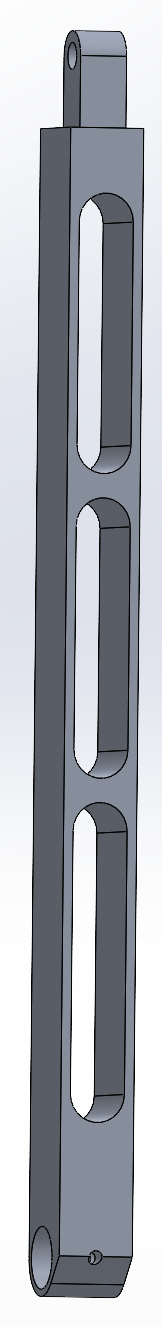 51
Manufacturing Plan
Water Jet Cutting and Machining: 6061 Aluminum
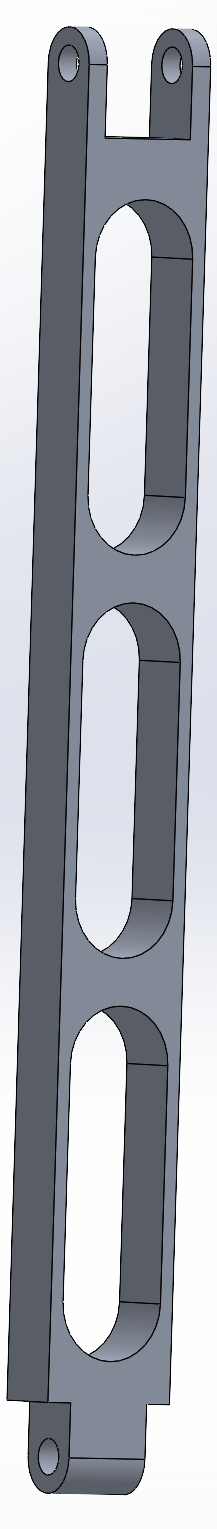 3D Printing: PLA
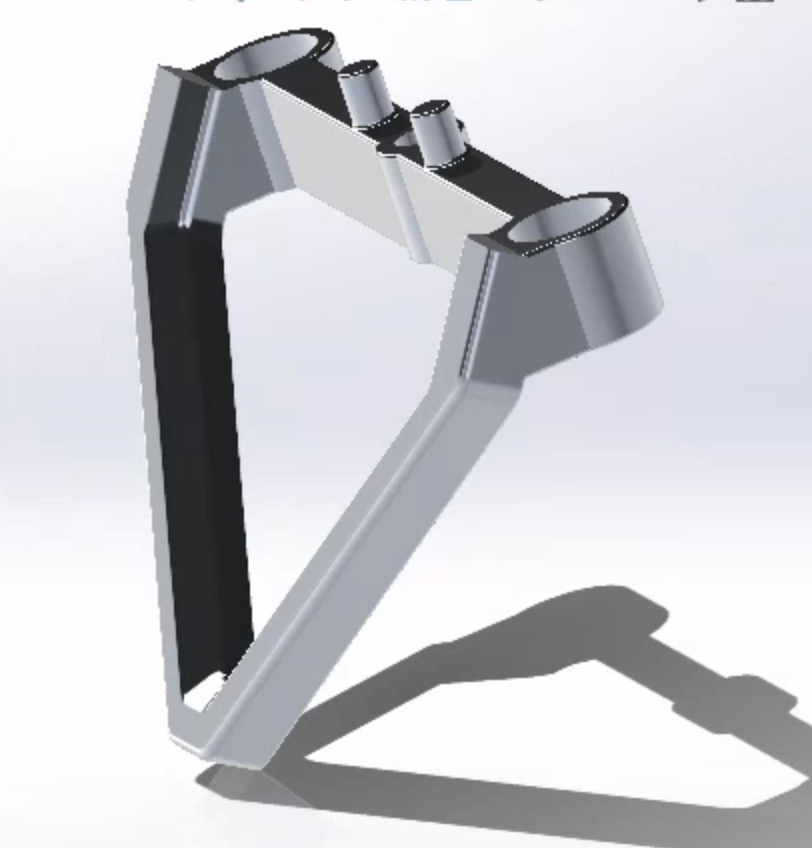 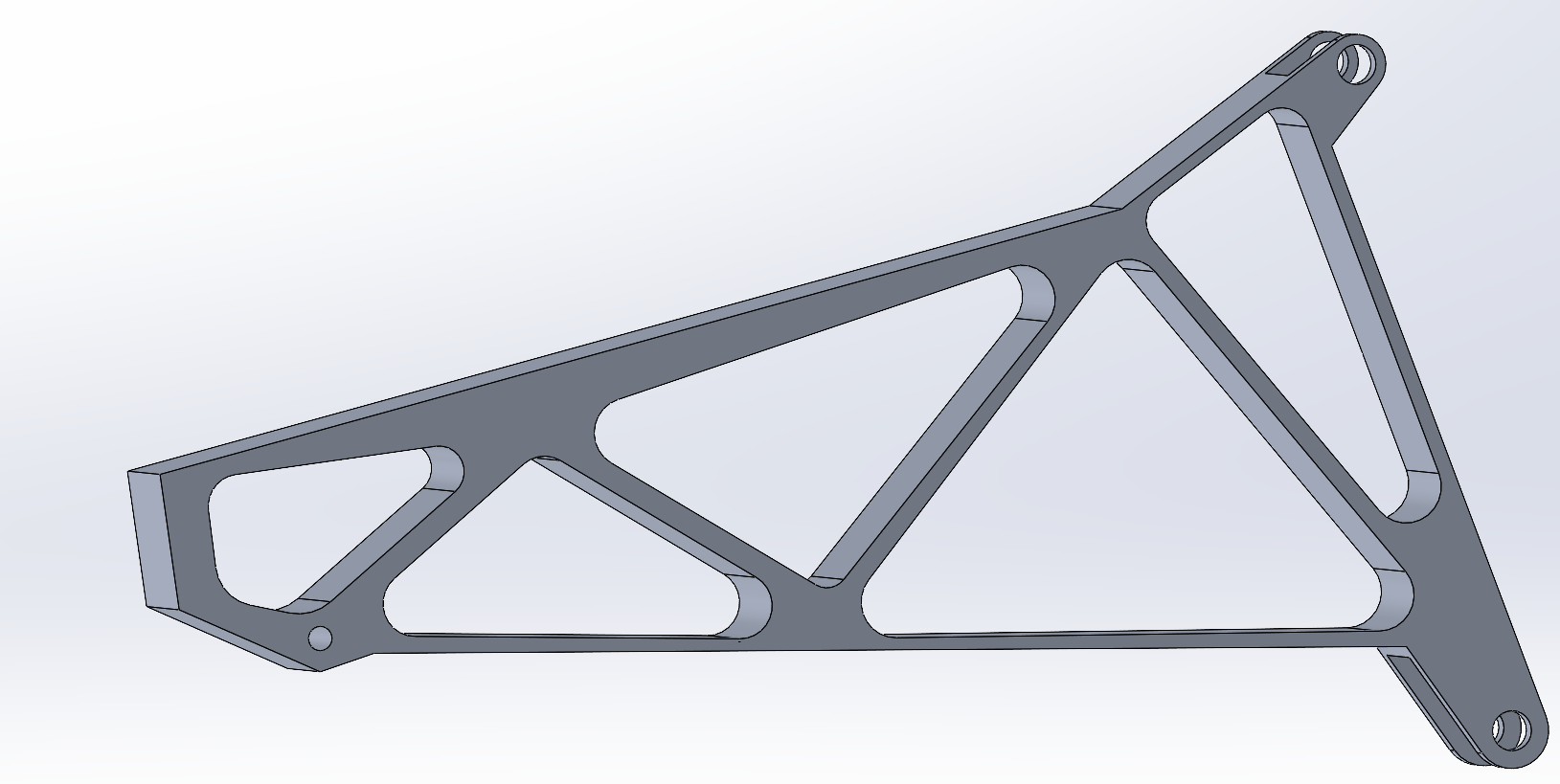 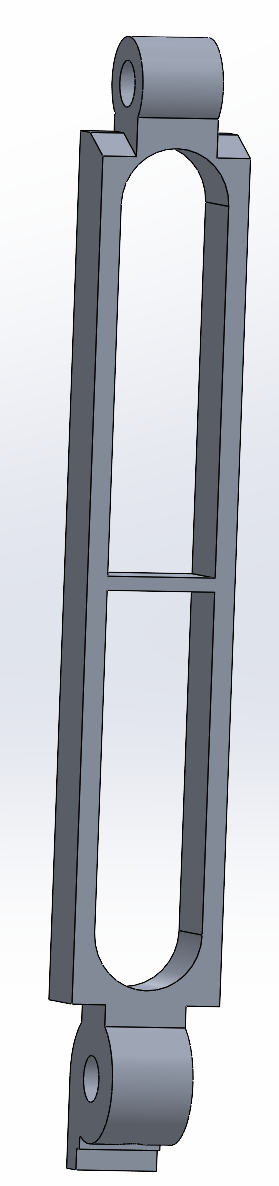 [Speaker Notes: Speaker: Abby]
52
Radiation Hardened Video Card
All rad-hard video card requirements are satisfied by the specs sheet of the SP0-S
1. Overview
2. Design Solution
3. CPEs
4.Risks
5. DR Satisfaction
6. V&V
7. Project Planning
[Speaker Notes: Speaker:]
53
Radiation Hardened Videocard Data Sheet
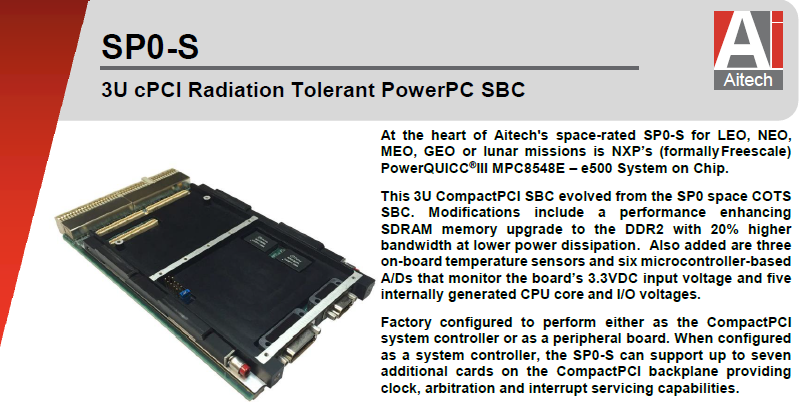 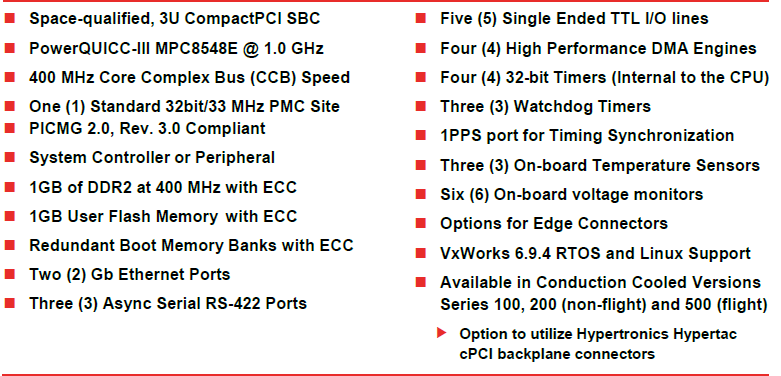 1. Project Overview
2. Trade - Video Card
3. Trade - Model
4. Design Space
5. Modeling Plan
[Speaker Notes: Presenter: Kiley]
54
Radiation Hardened Videocard Data Sheet
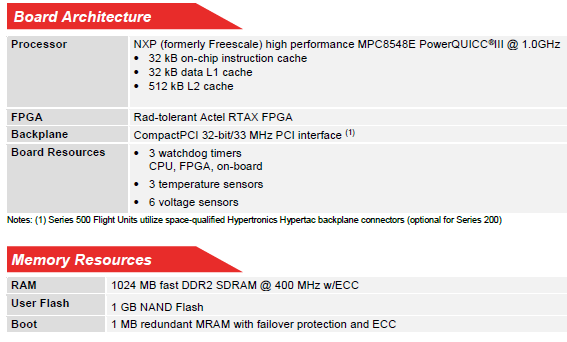 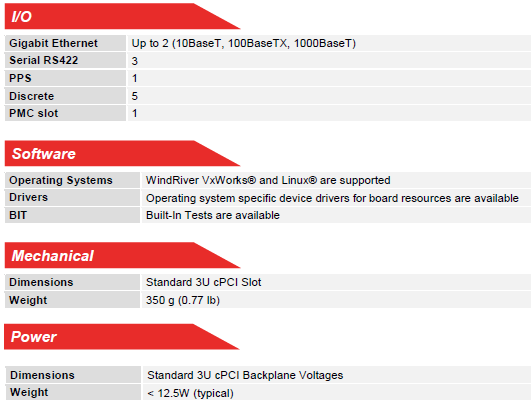 1. Project Overview
2. Trade - Video Card
3. Trade - Model
4. Design Space
5. Modeling Plan
[Speaker Notes: Presenter: Kiley]
55
Test Procedure for Thermal Wire Testing
Materials:
Dry ice
Styrofoam box
Below 0C Thermometer 
Gloves
Wiring
Mechanisms to hold wires at various radii
Pliers
Timer
LED
Thermal Wire Fatigue Test Procedures
Attach wires to bend radii mechanisms
Set up styrofoam box
Place thermistors inside styrofoam box
Place wires and mechanisms inside styrofoam box
Place 30lb block of dry ice in styrofoam box
Let sit for time frame determined by Environmental Hold Test.
Don gloves
Unattach wires from mechanisms
Using pliers slowly unbend wires
Observe if wire breaks or not
Record outcome
If the wire does not break: Run current through wire
See if the cable can light up a small LED
Environmental Hold Test Procedure:
Set up styrofoam box
Place thermistors inside thermos
Place 30lb block of dry ice in box
Record temperature data
Determine how long we can hold the environment below -30 C.
[Speaker Notes: Speaker: Mason]
Raspberry Pi 2B Data Sheet
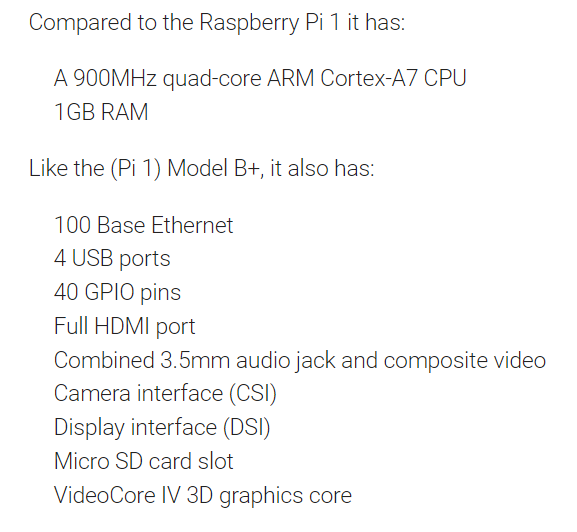 56
Raspberry Pi Pico RP2040 Data Sheet
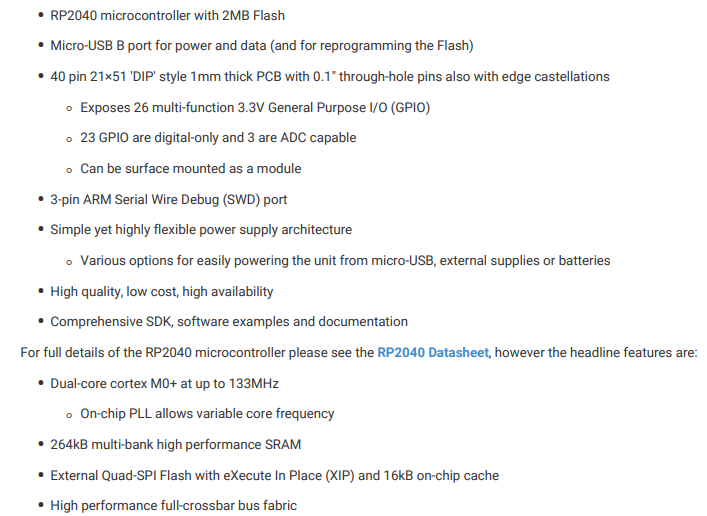 57
STEPPERONLINE Nema 34 Stepper Motor Datasheet
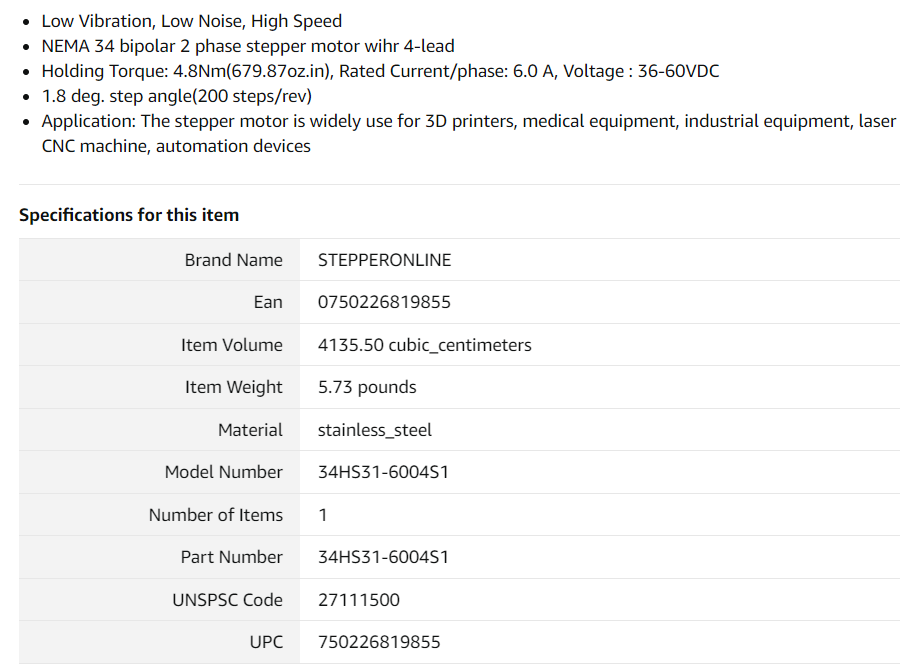 58
[Speaker Notes: Mo]
STEPPERONLINE Digital Stepper Driver
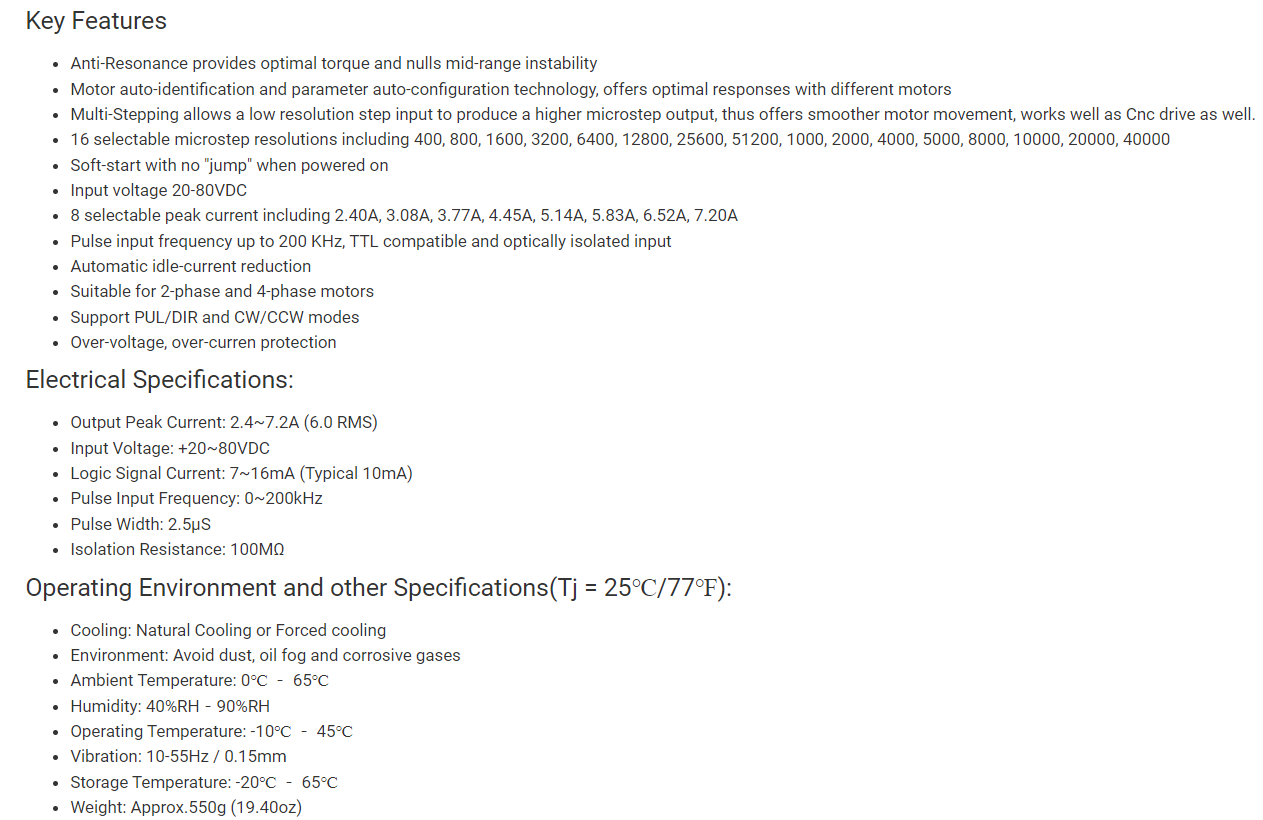 59
[Speaker Notes: Mo]
60
Additional Risks
[Speaker Notes: Presenter: Kiley]
61
Additional Risks Matrix
Probability
Impact/Consequence
Risk Level
1. Overview
2. Design Solution
3. CPEs
4.Risks
5. DR Satisfaction
6. V&V
7. Project Planning
[Speaker Notes: Presenter:]
62
Bill of Materials - Mechanical
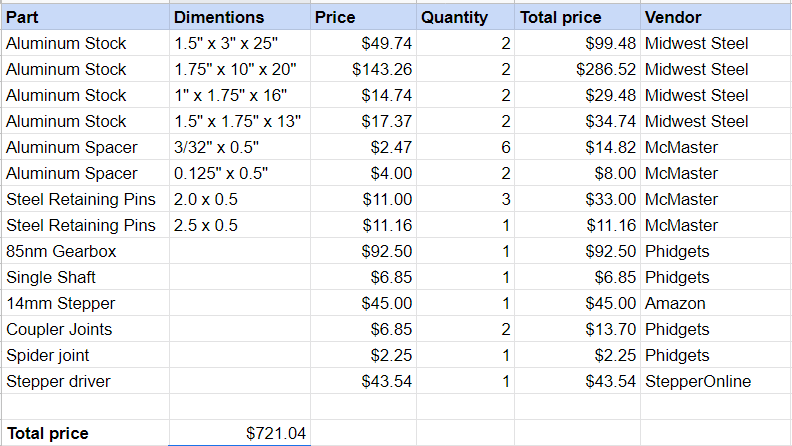 Water Jet Estimate:
~$500 in addition
[Speaker Notes: Presenter: Mo]
63
Bill of Materials - Electrical
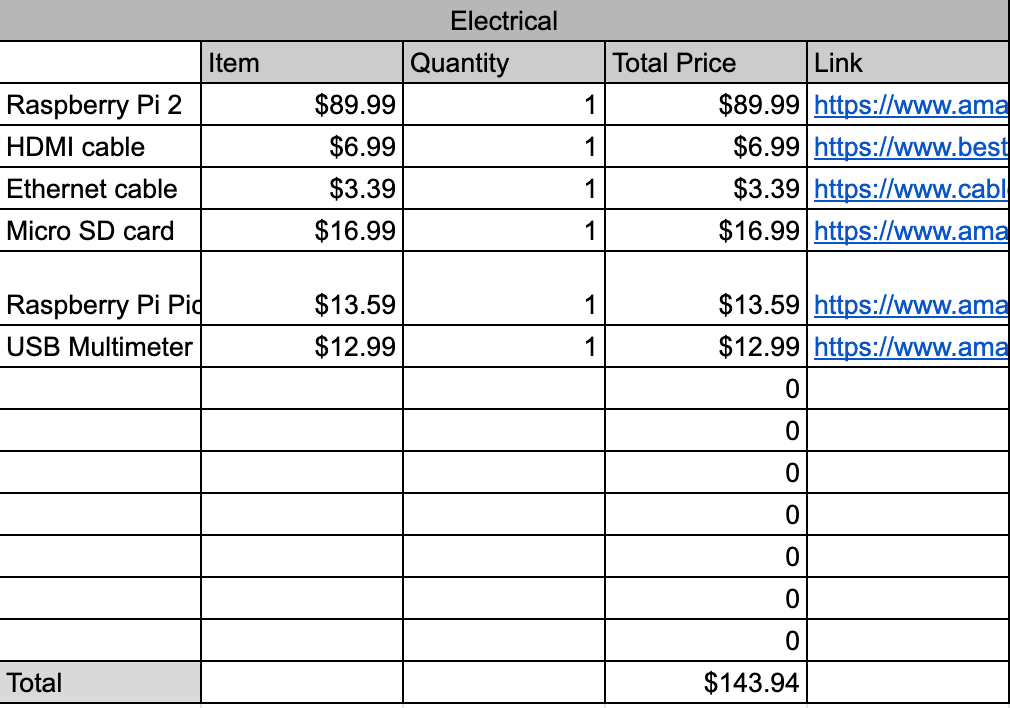 [Speaker Notes: Presenter: Mo]
64
Bill of Materials - Testing
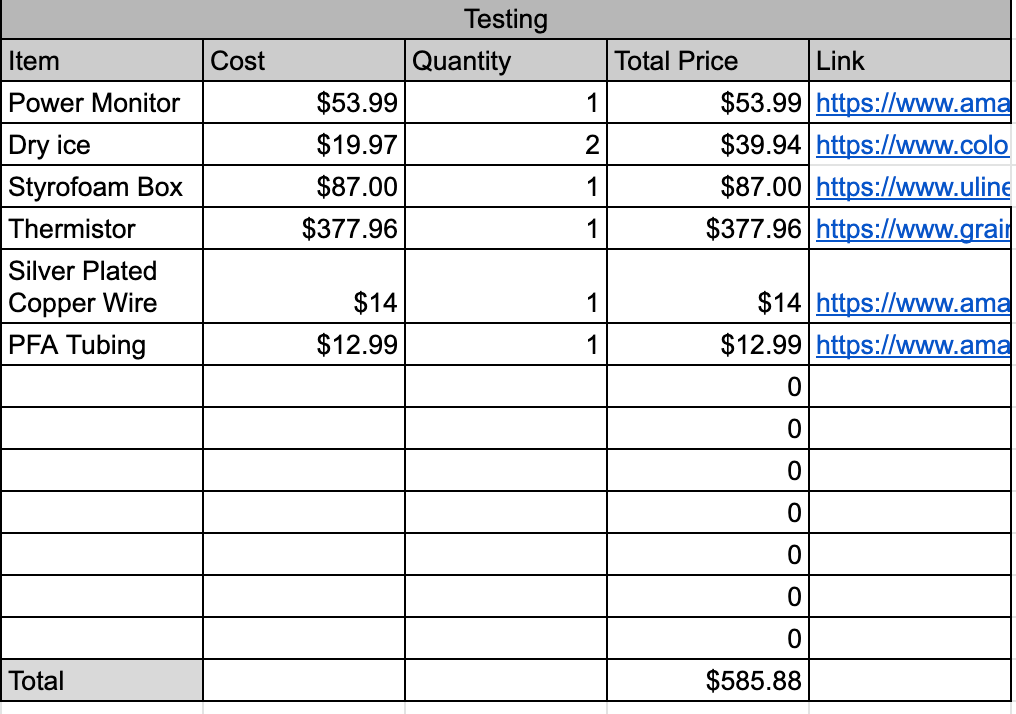 [Speaker Notes: Presenter: Mo]